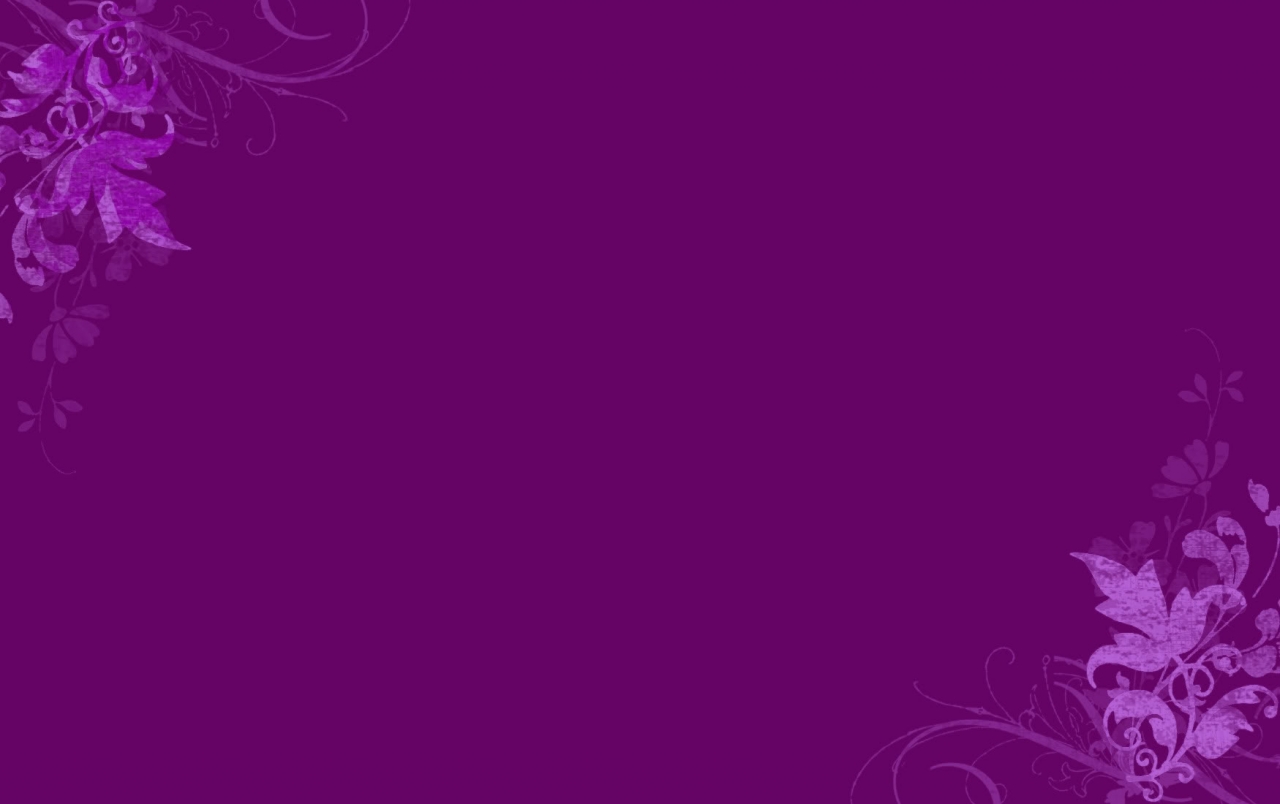 Нетрадиционные 
формы взаимодействия 
с семьями воспитанников
Подготовила
воспитатель
Дербина С.В.
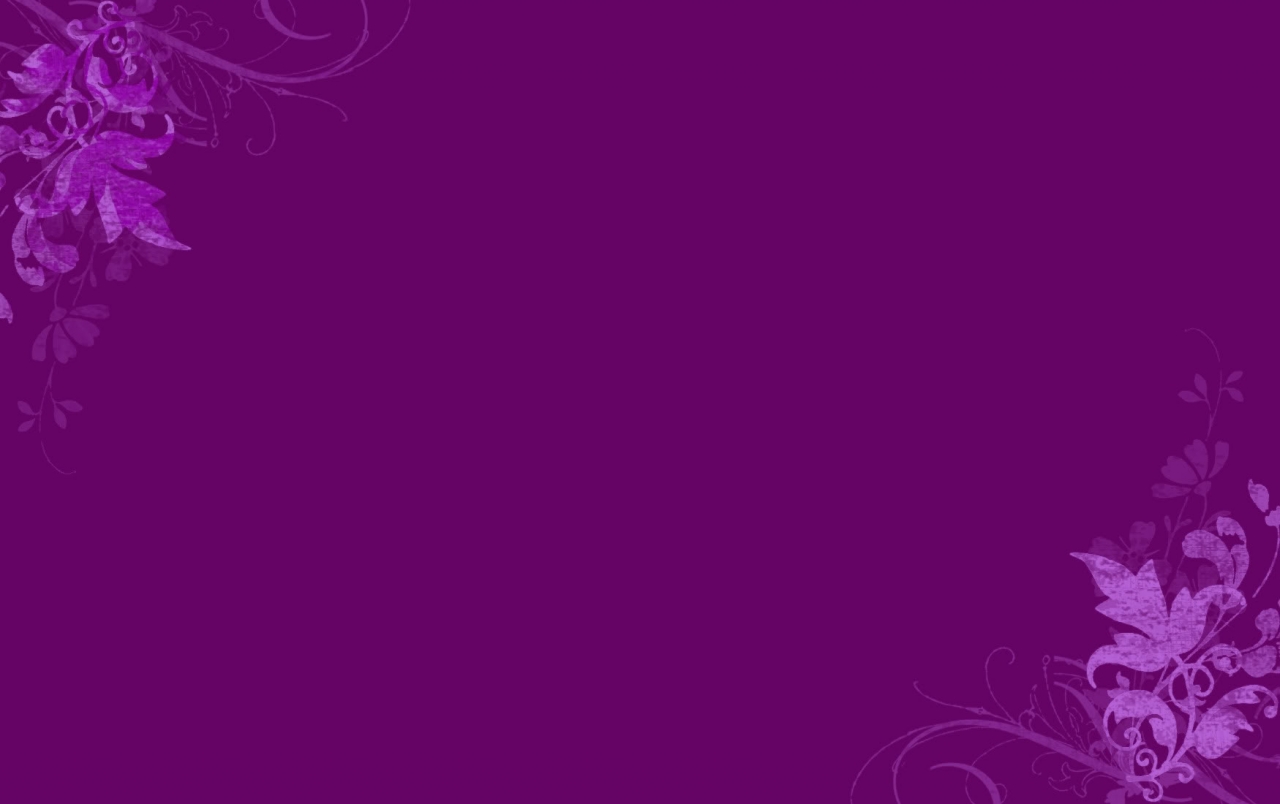 Актуальность
Семья и ДОУ – два важных института социализации детей. Их воспитательные функции различны, но для всестороннего развития ребёнка требуется взаимодействие.
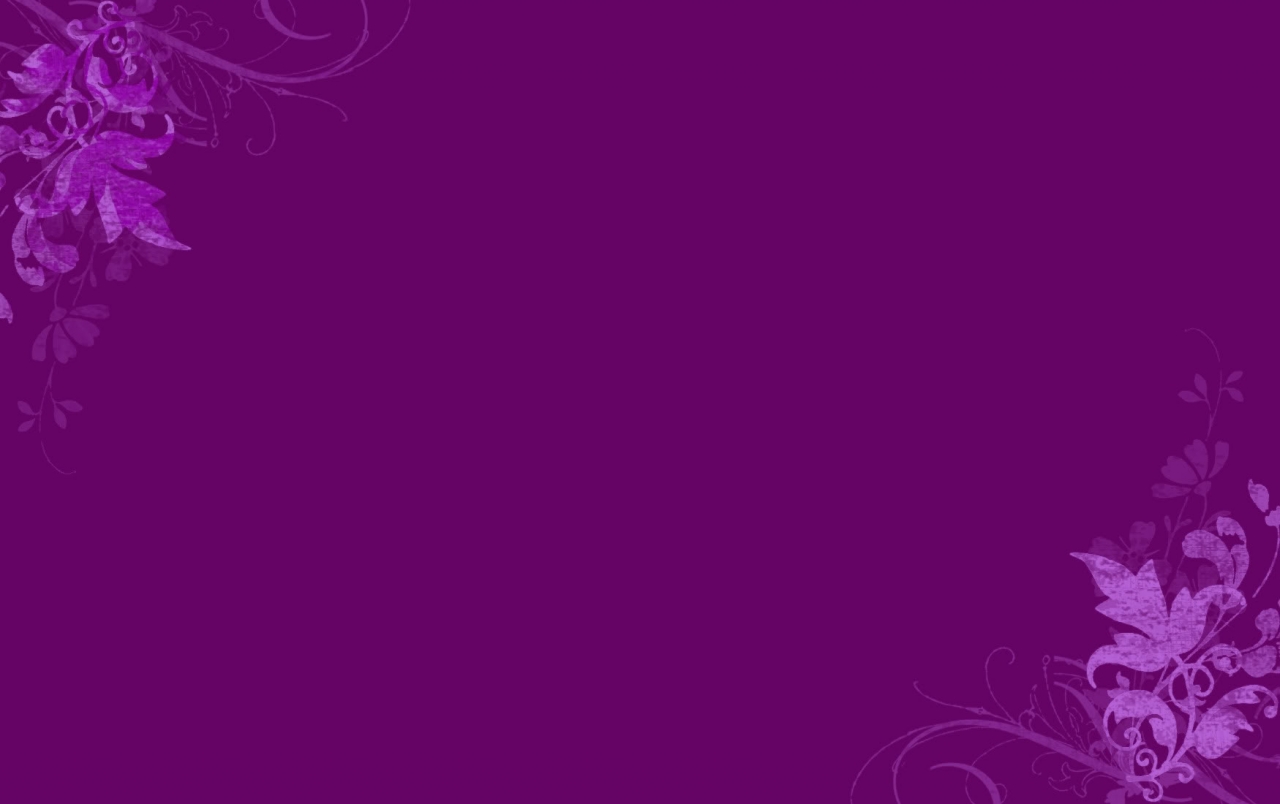 1. Родители в гостях у детей
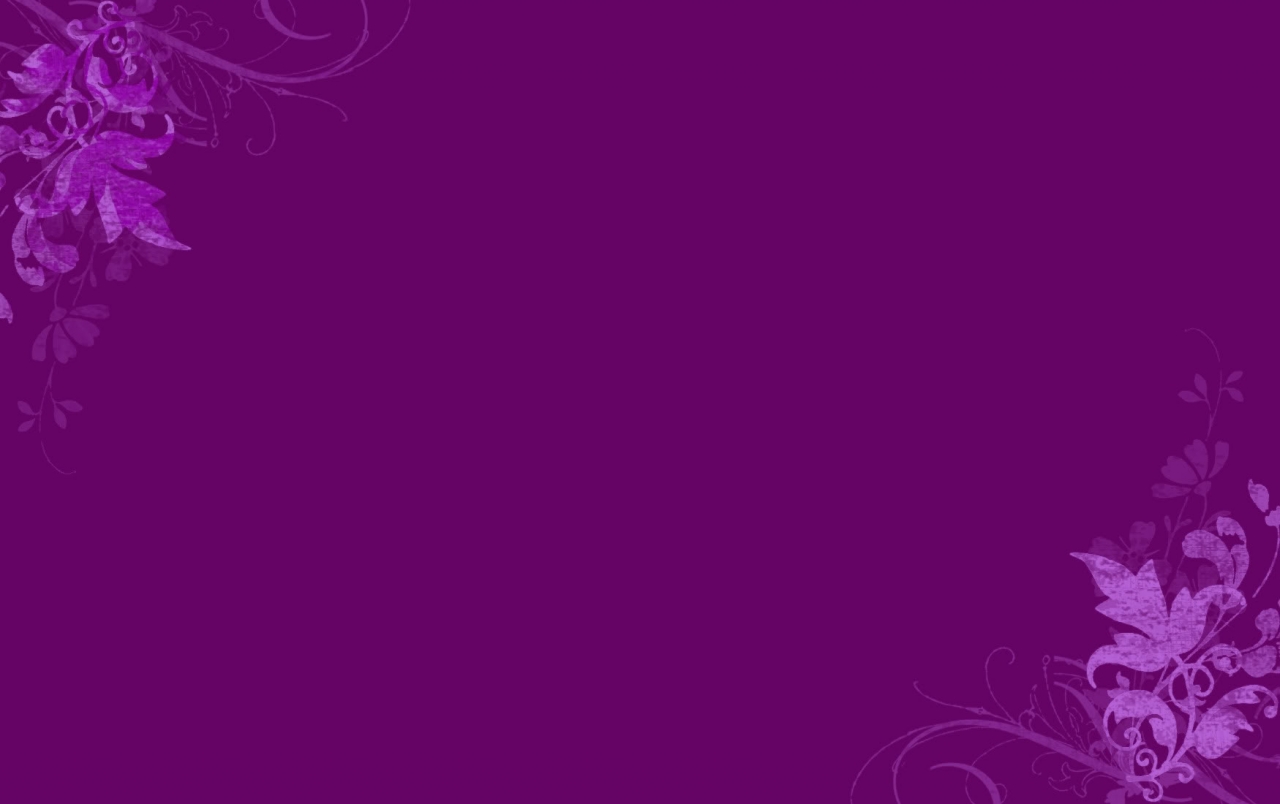 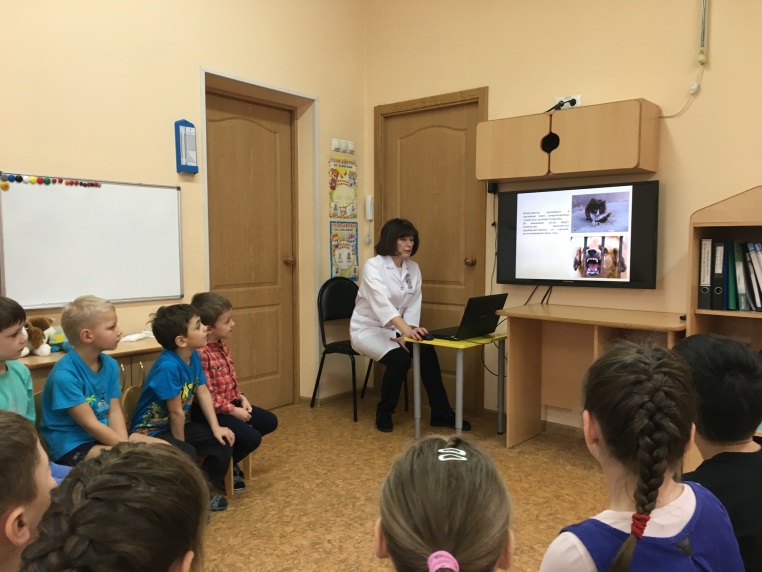 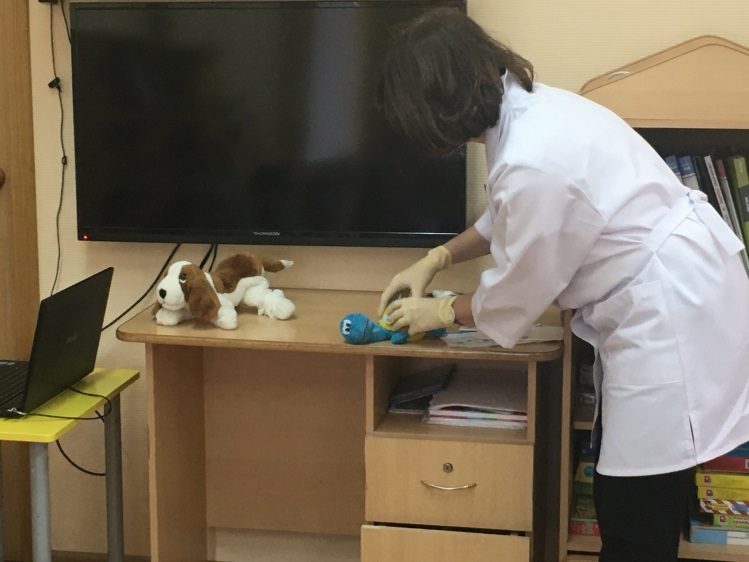 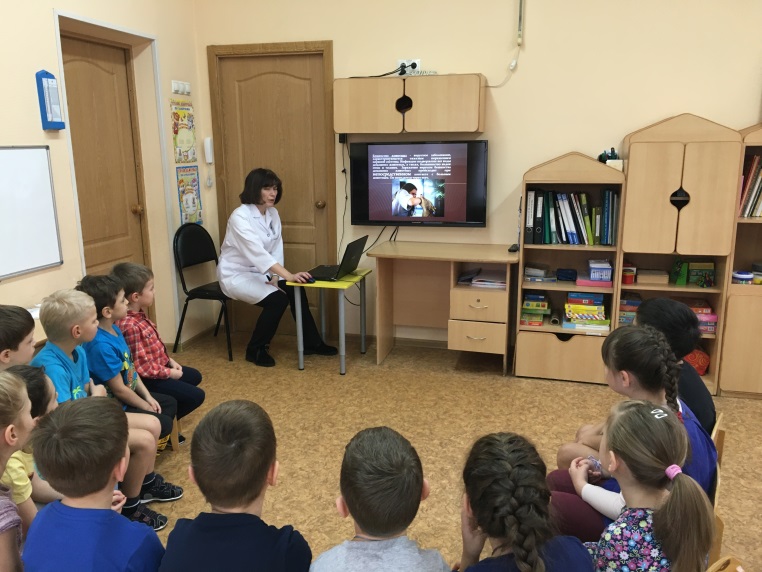 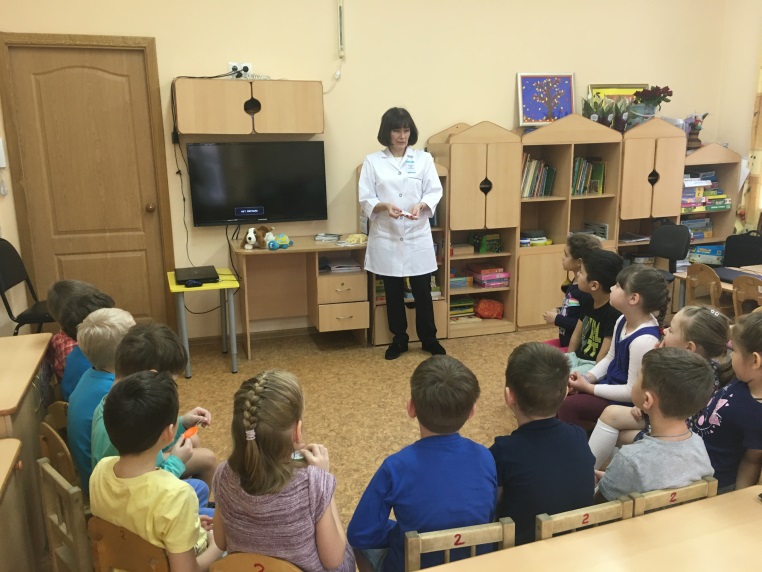 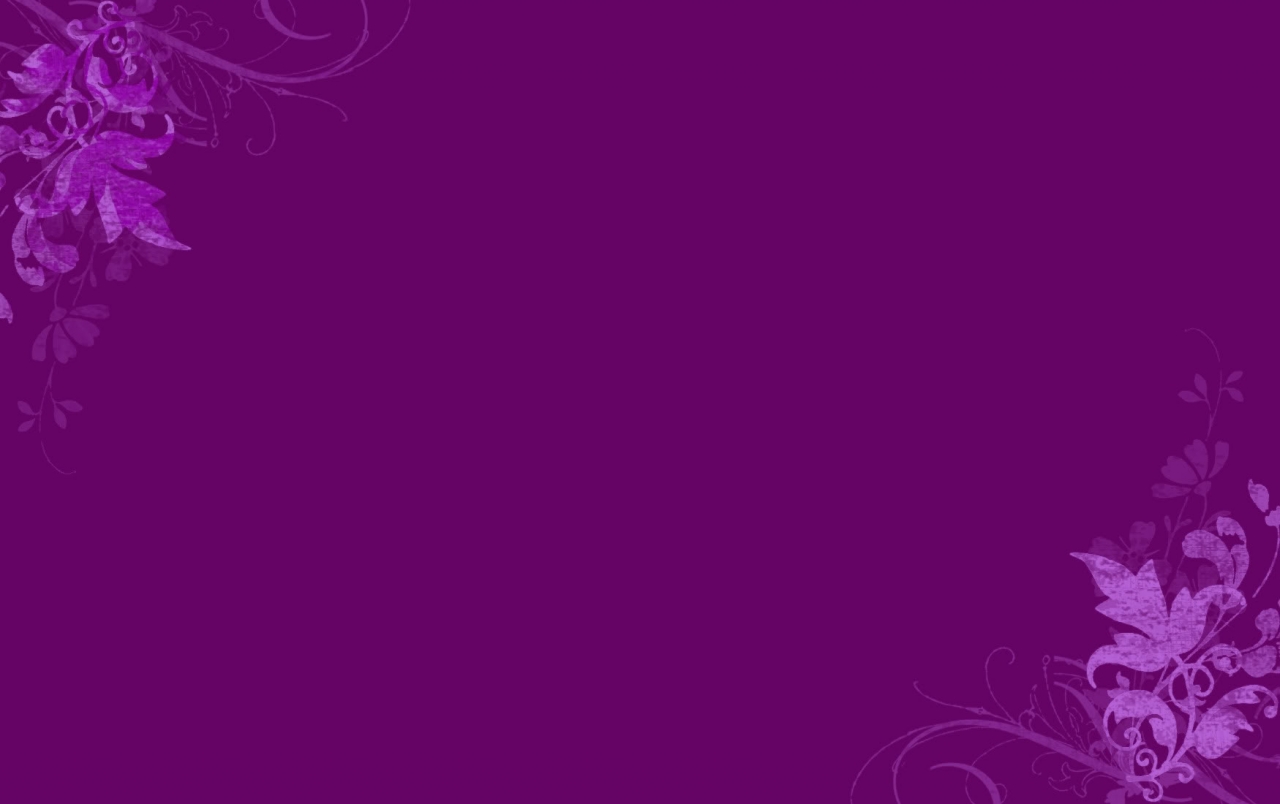 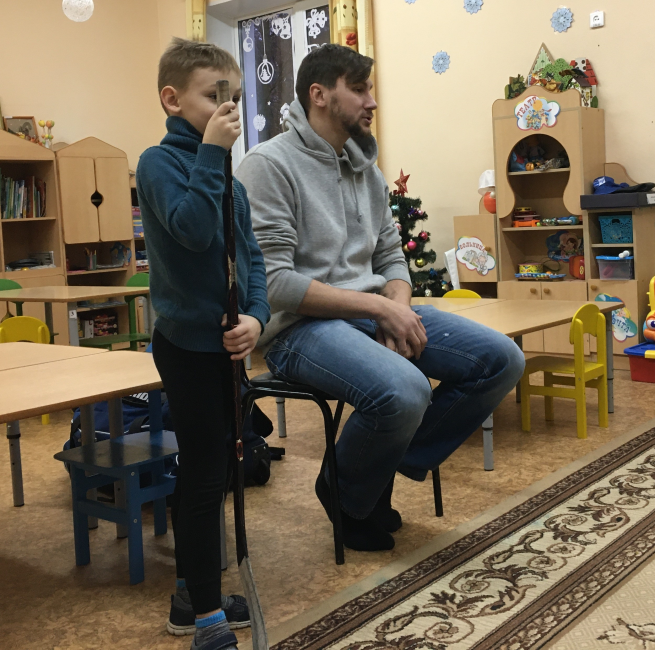 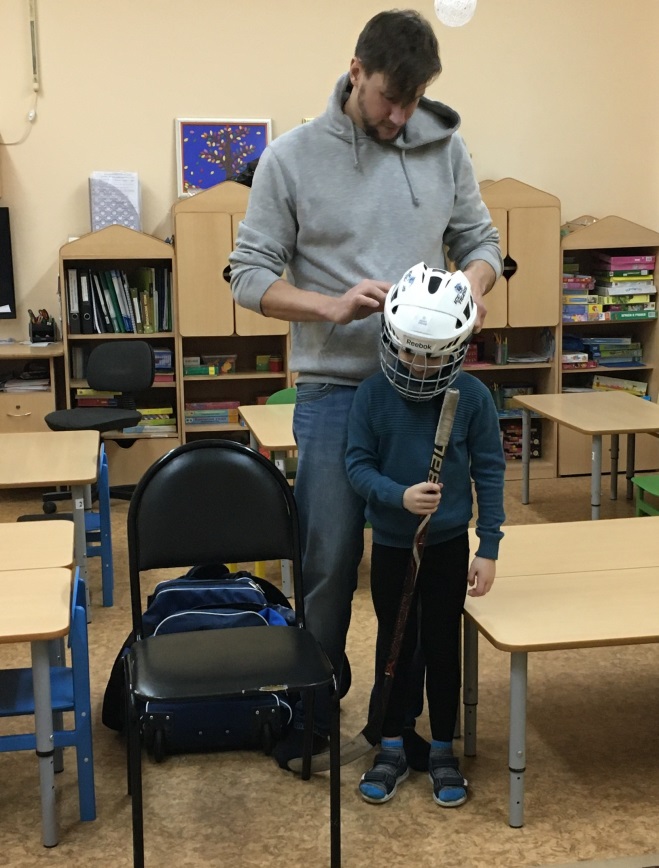 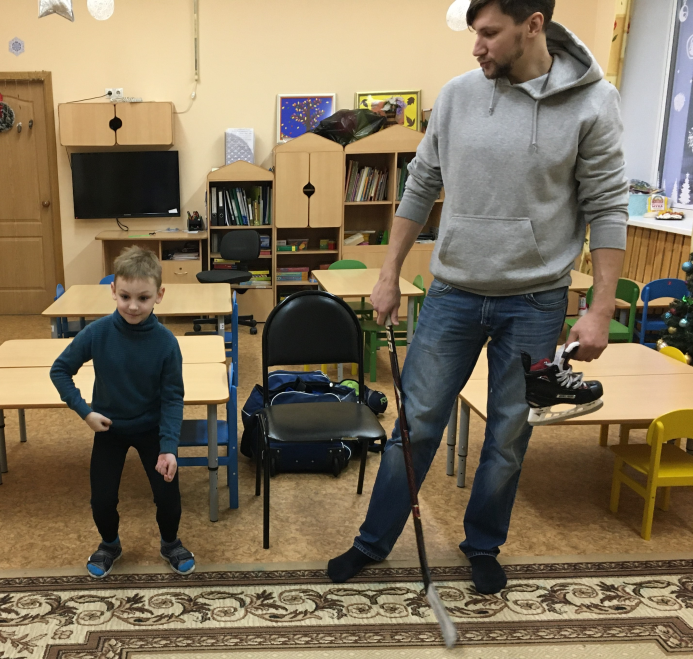 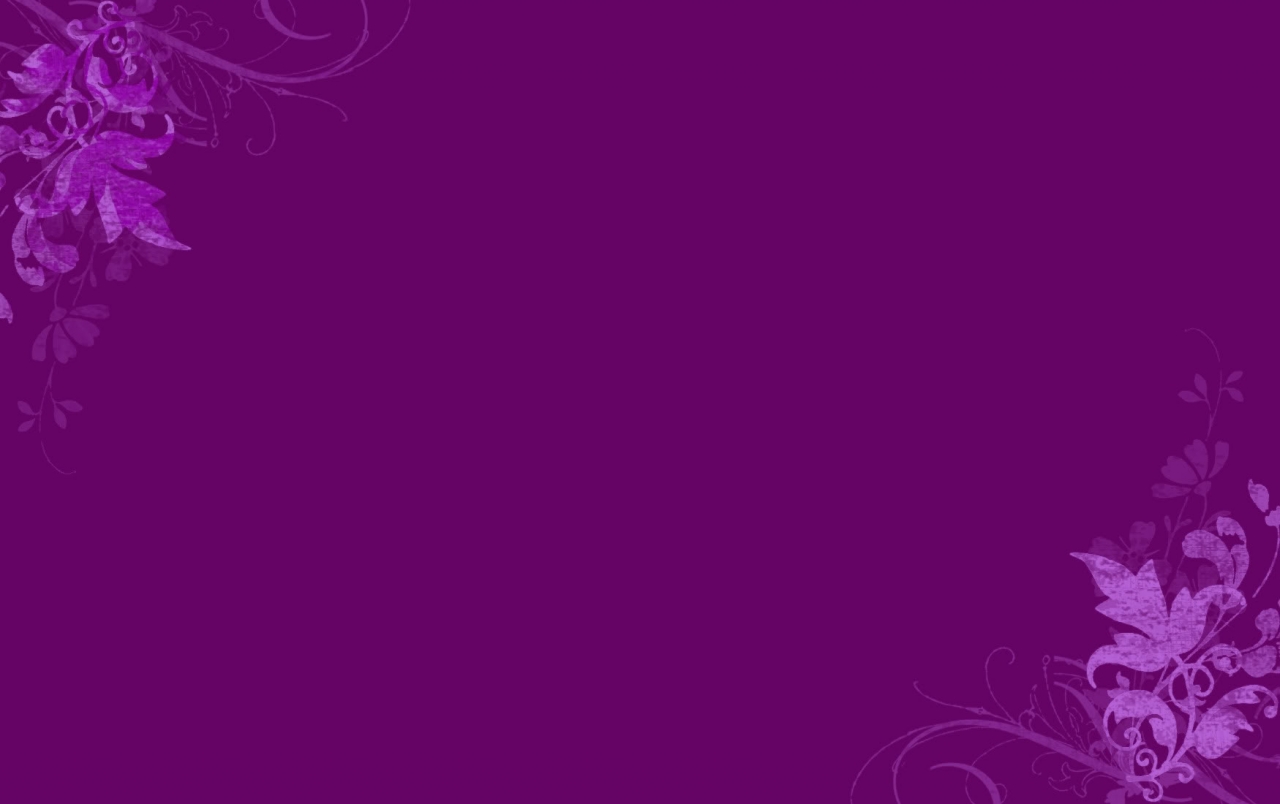 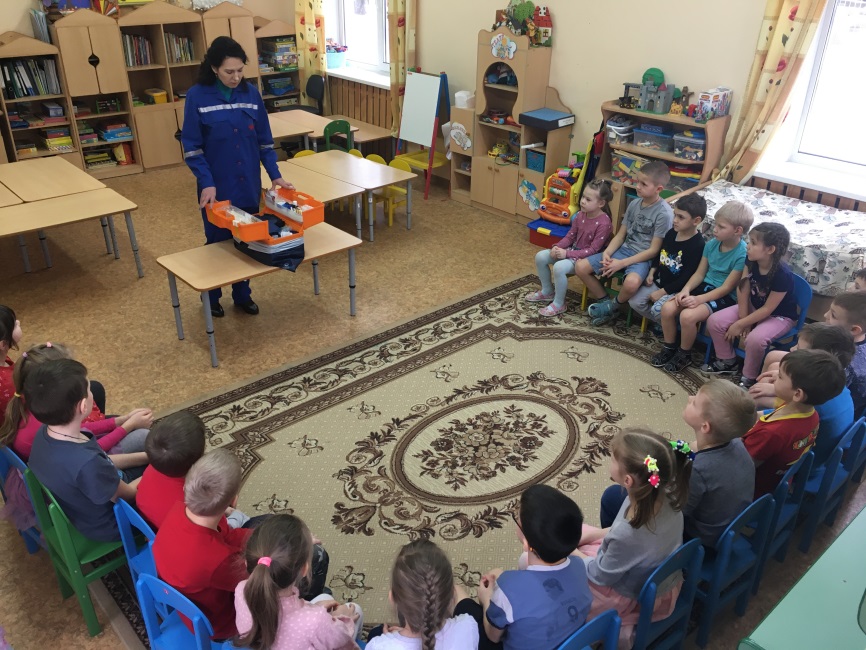 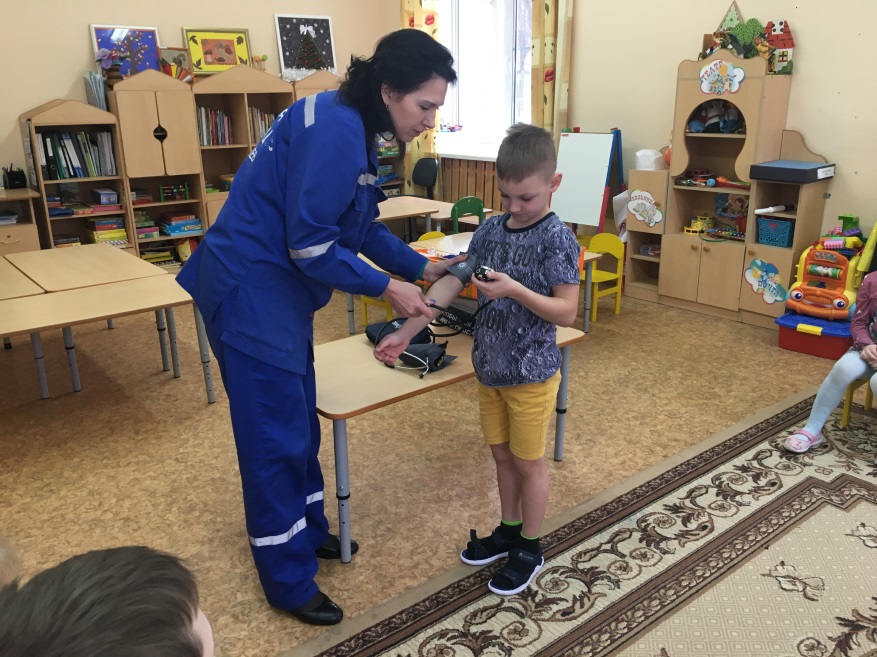 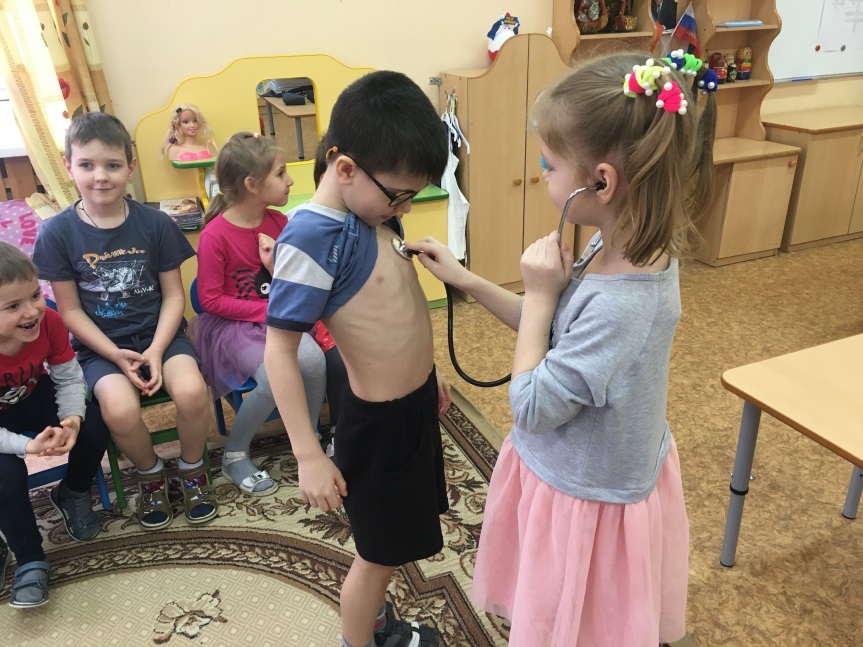 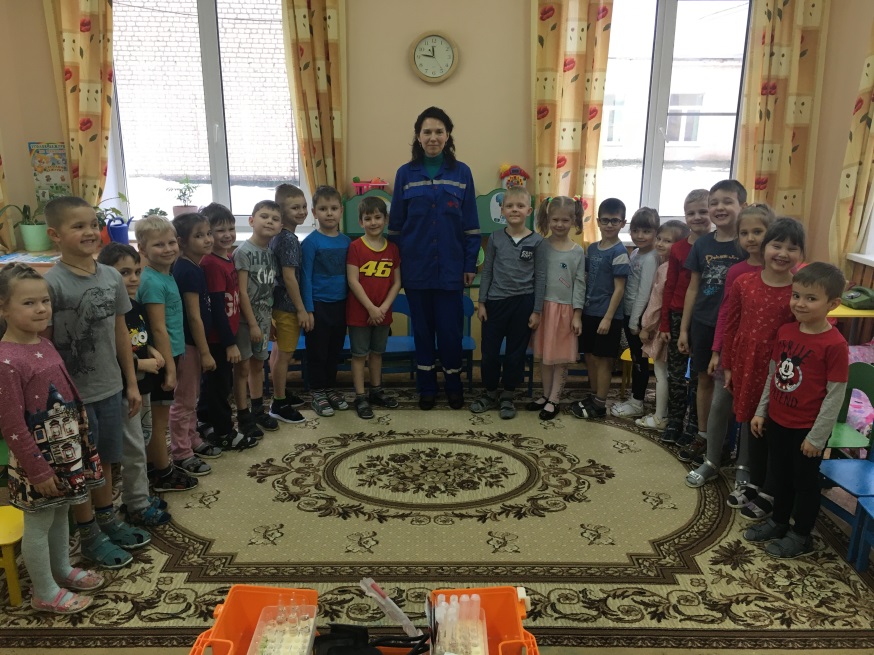 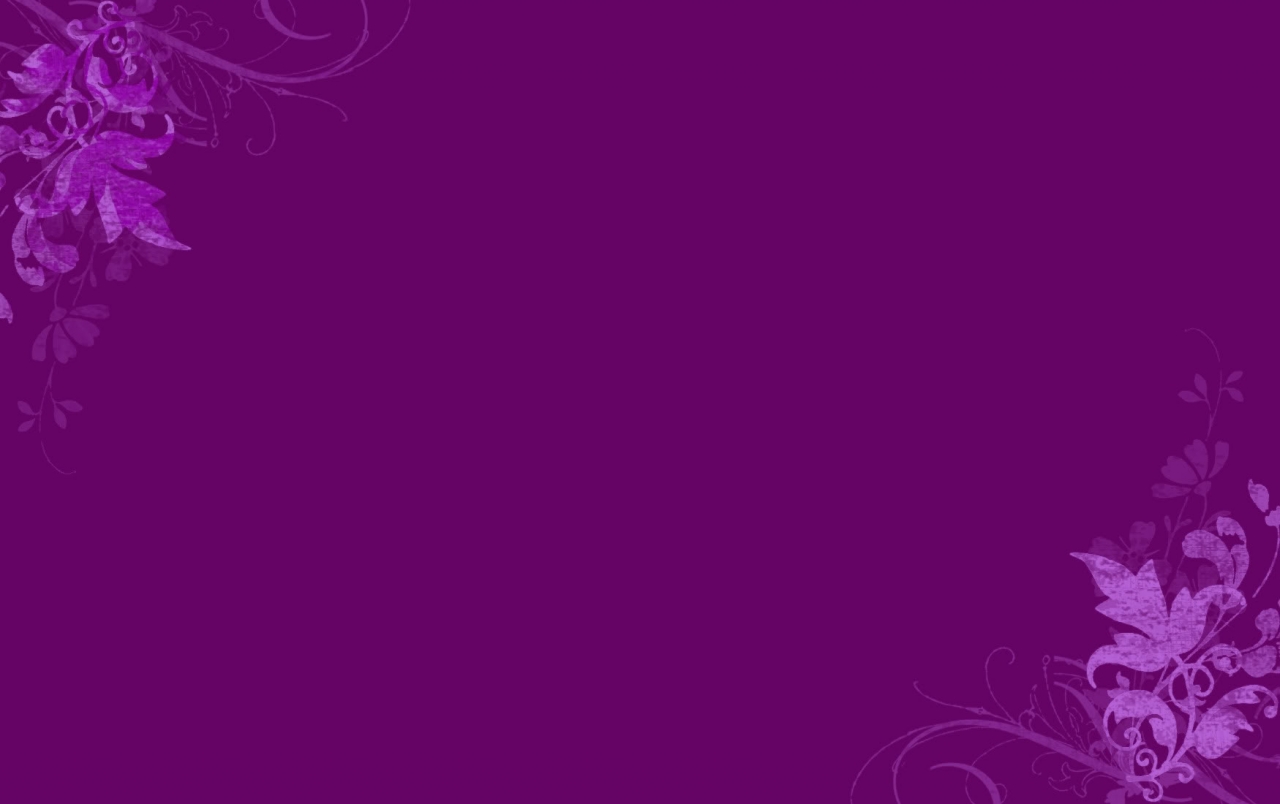 2. Фотокросс
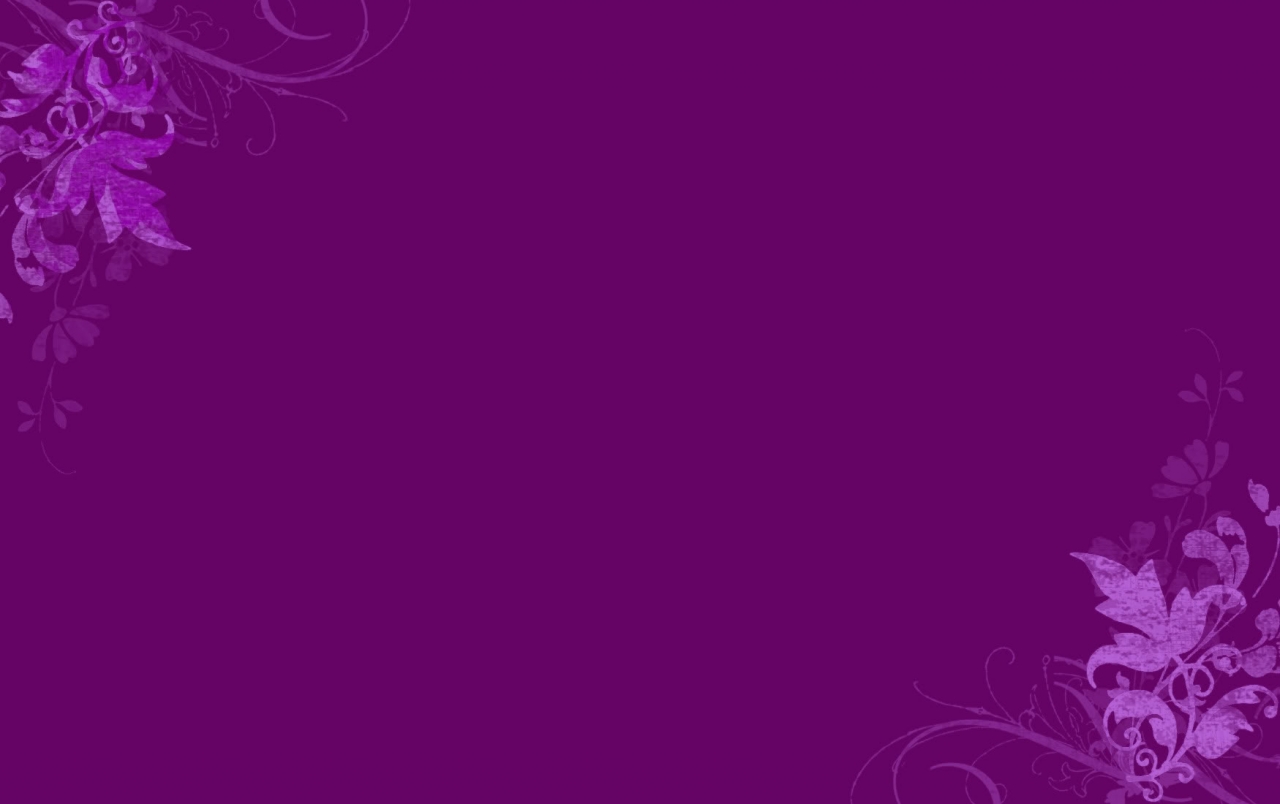 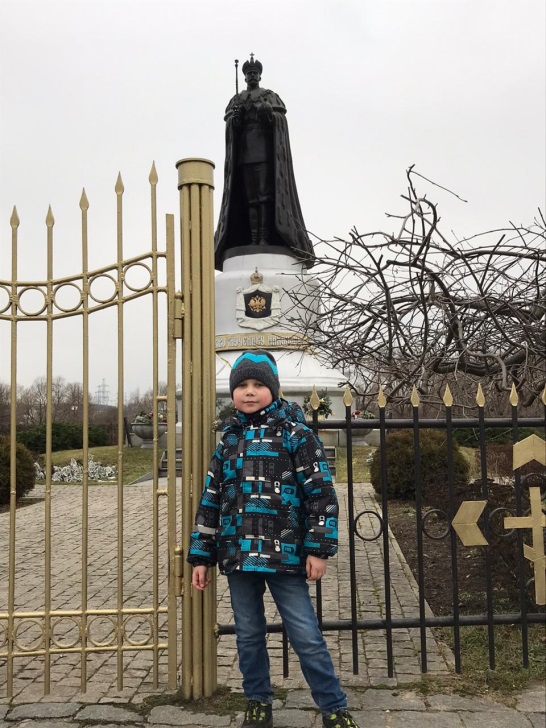 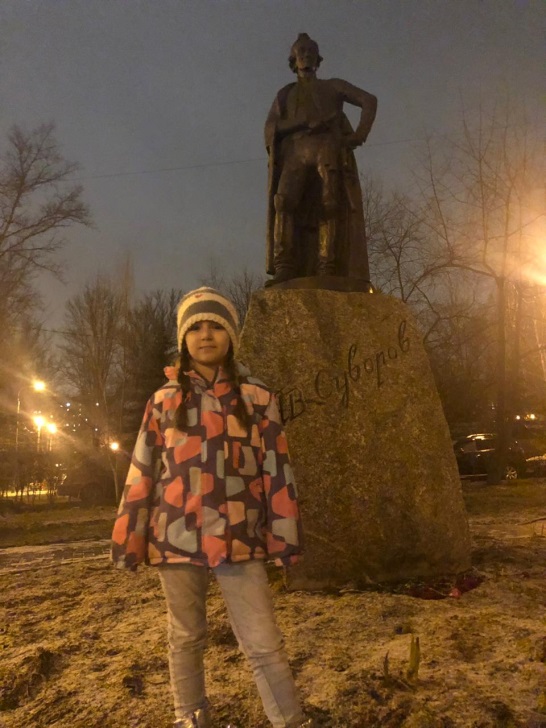 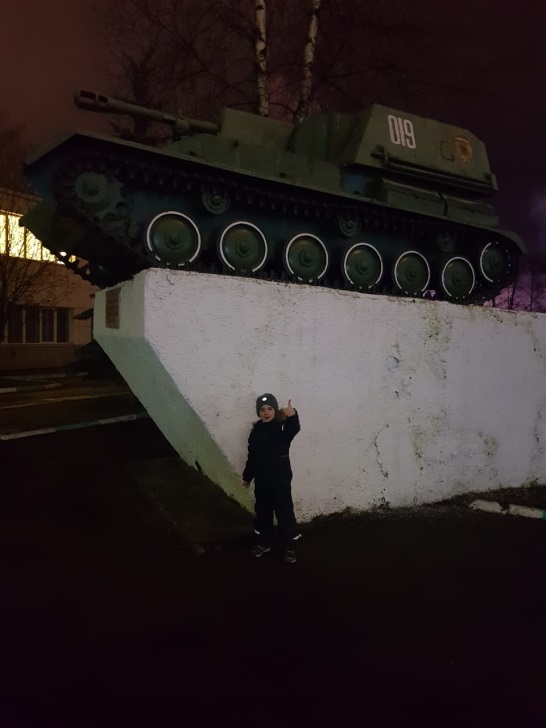 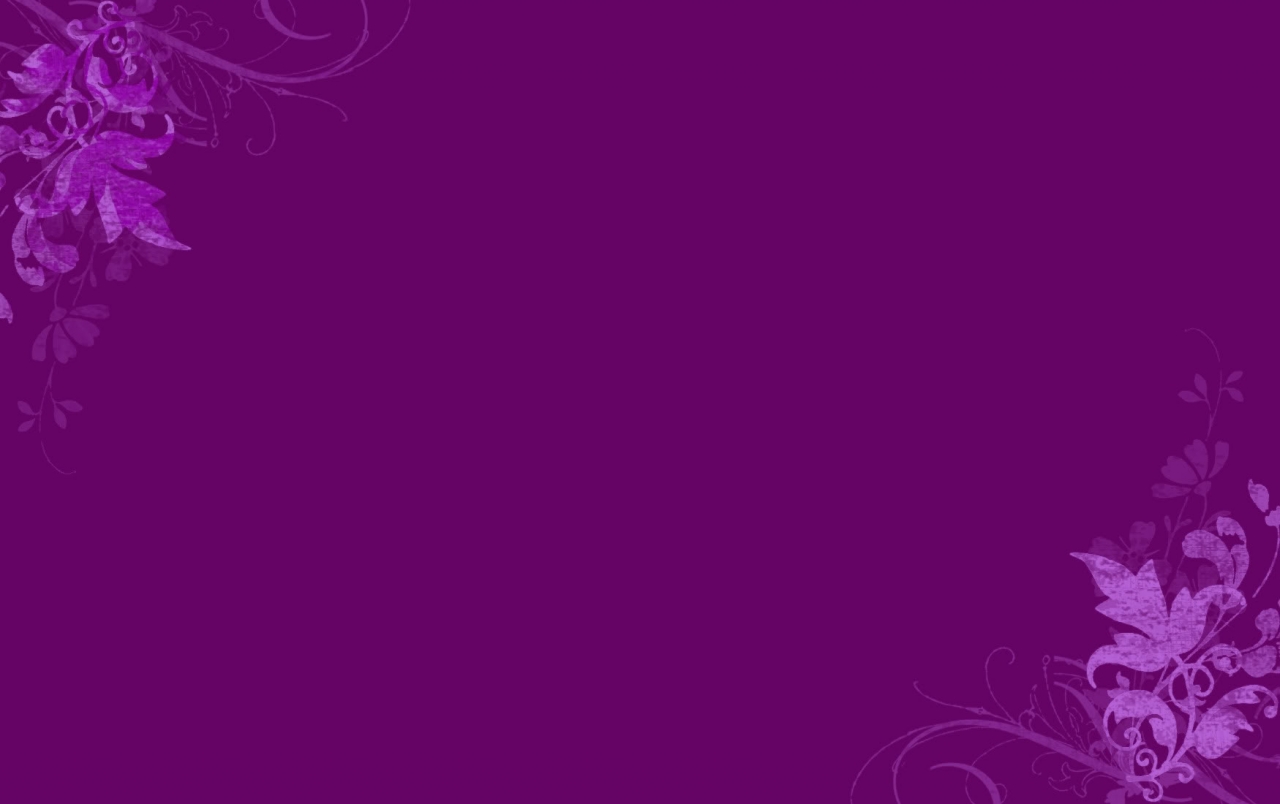 3. День наоборот
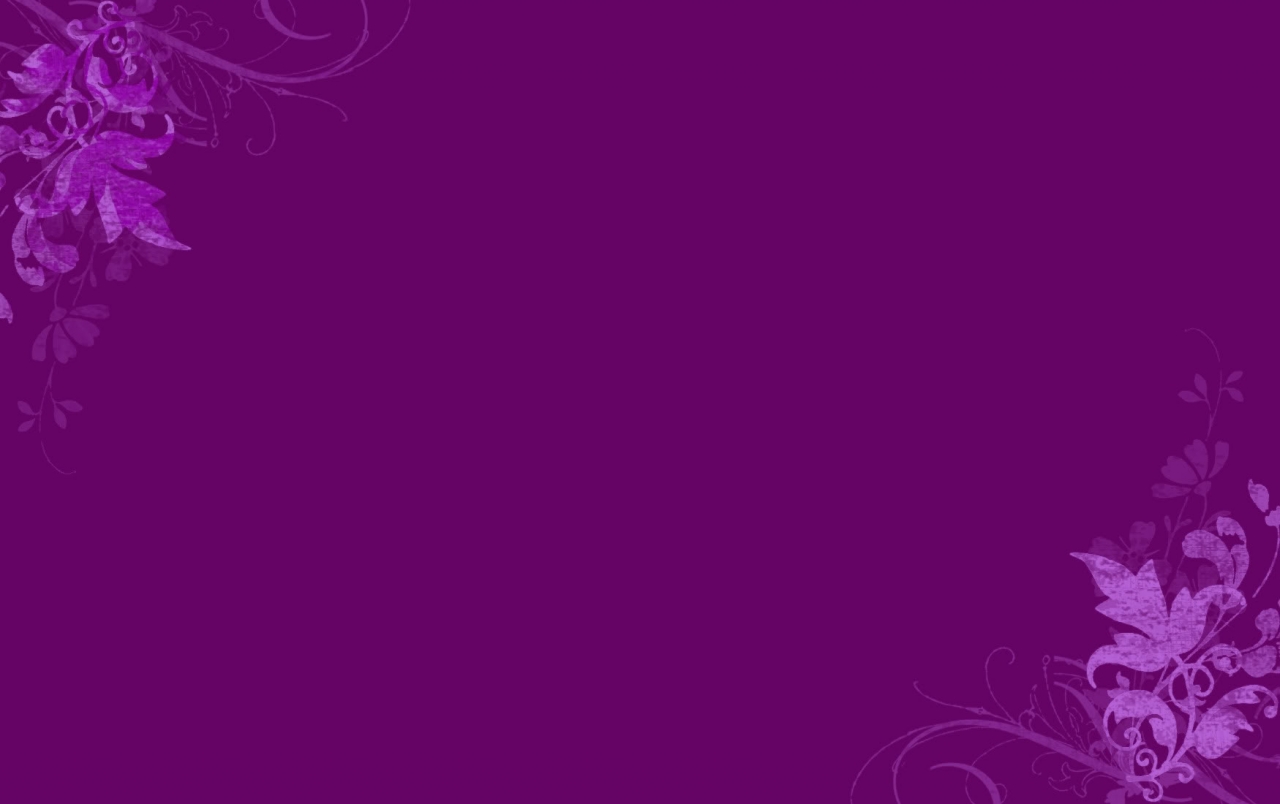 4. Видеокроссворд
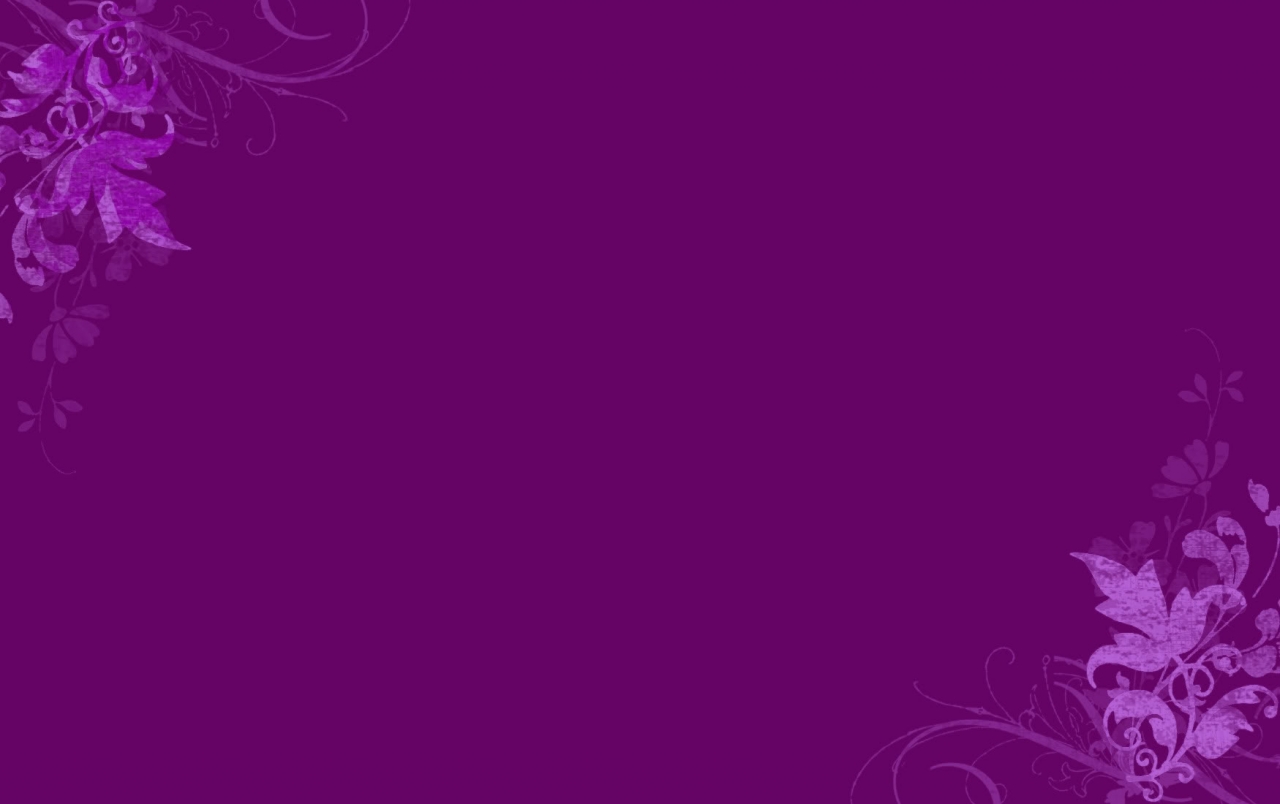 5. Массовые спортивные мероприятия
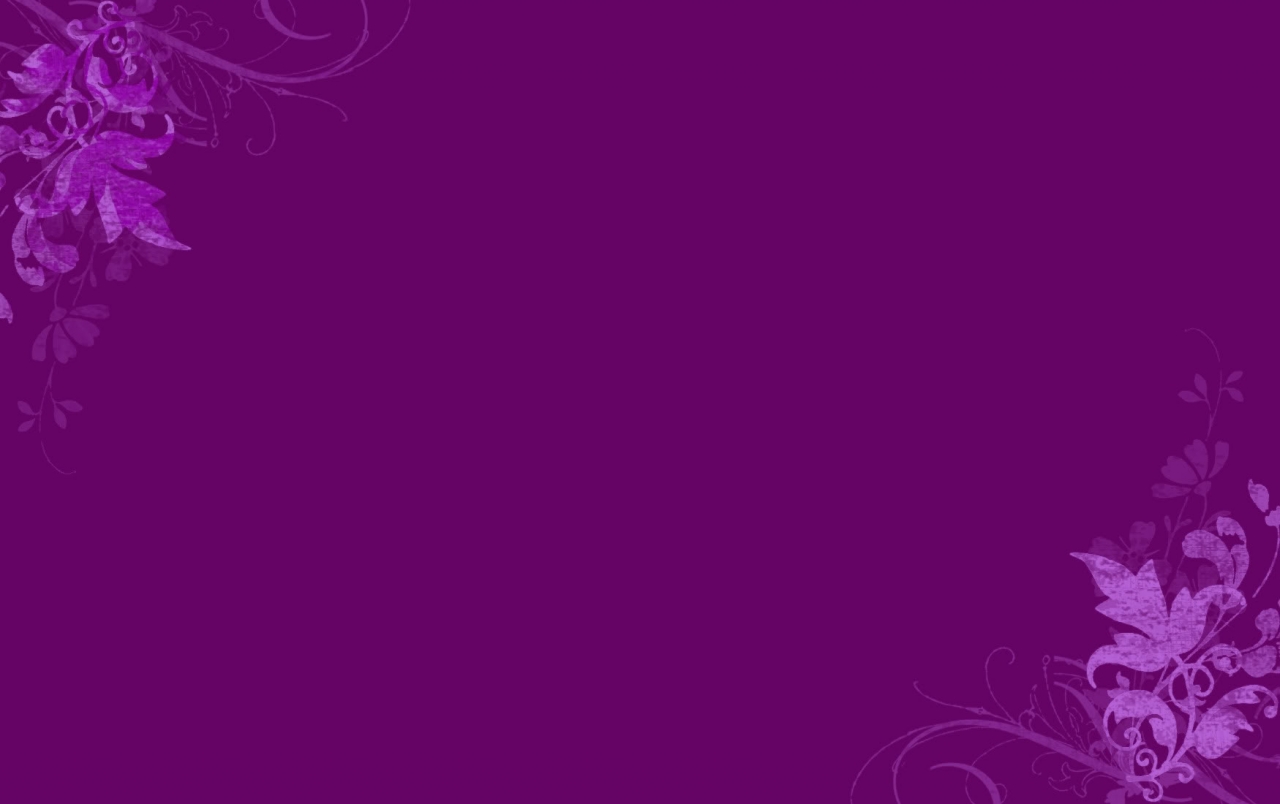 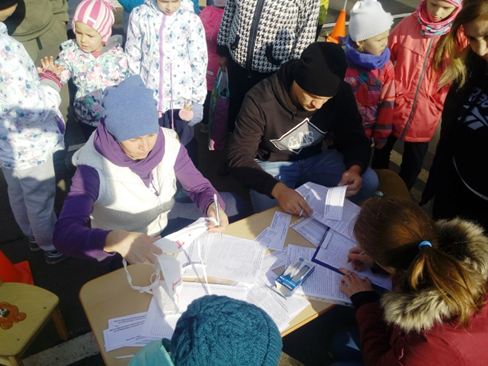 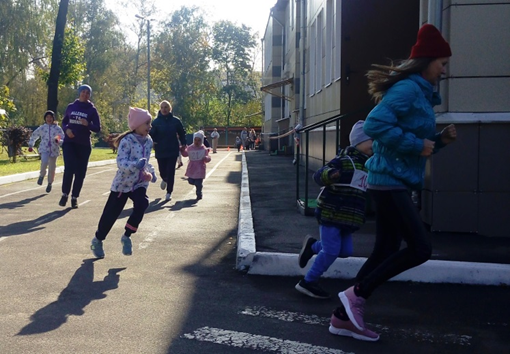 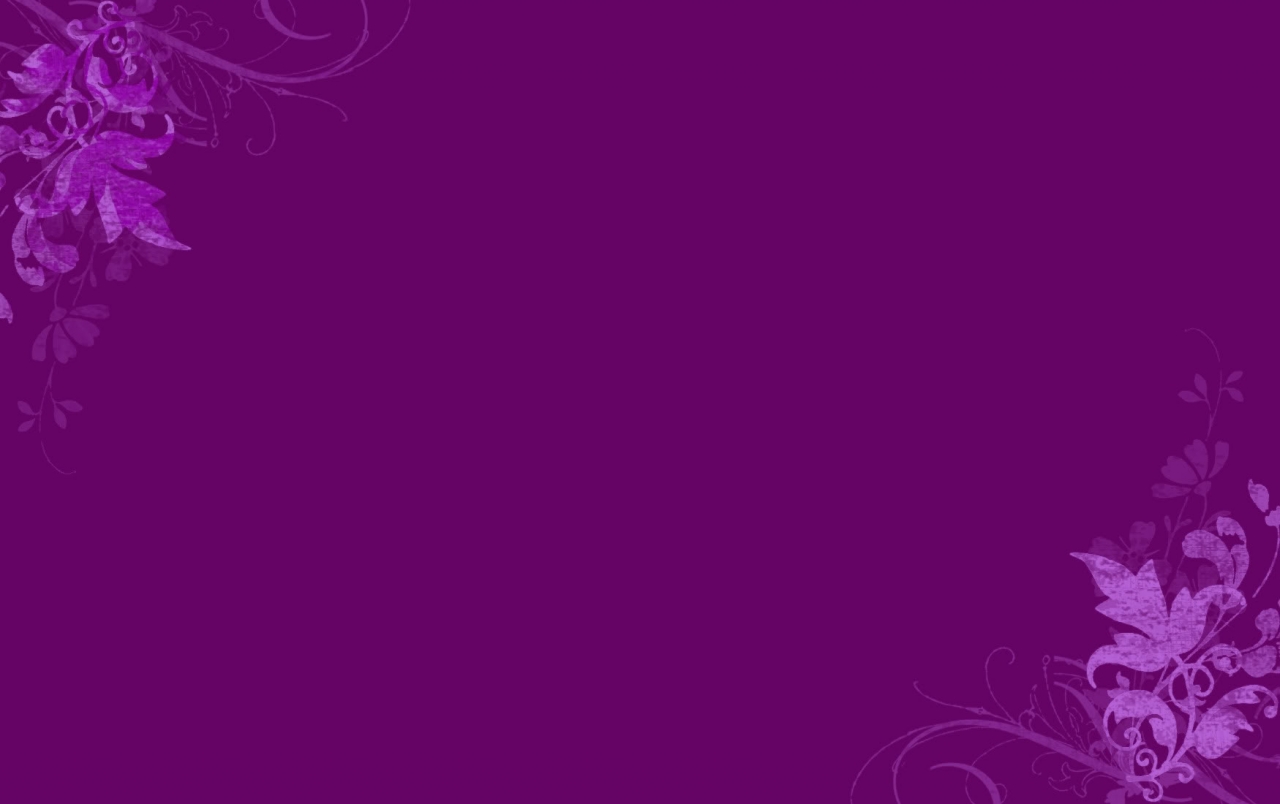 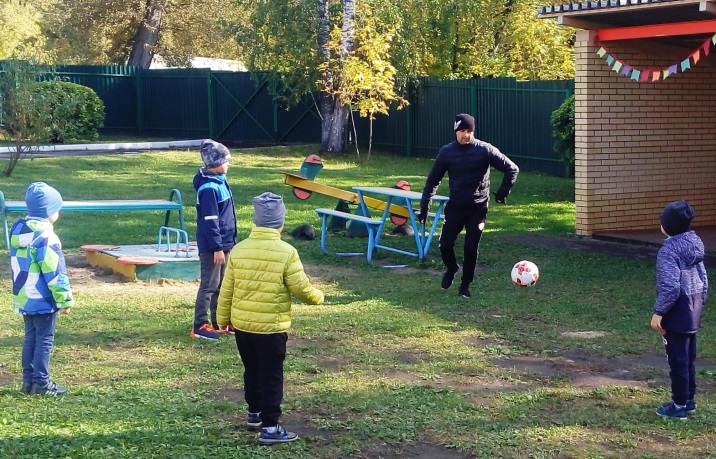 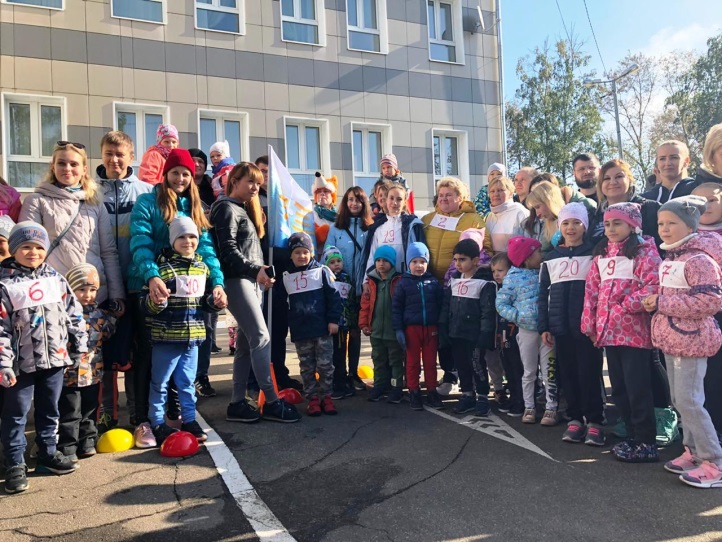 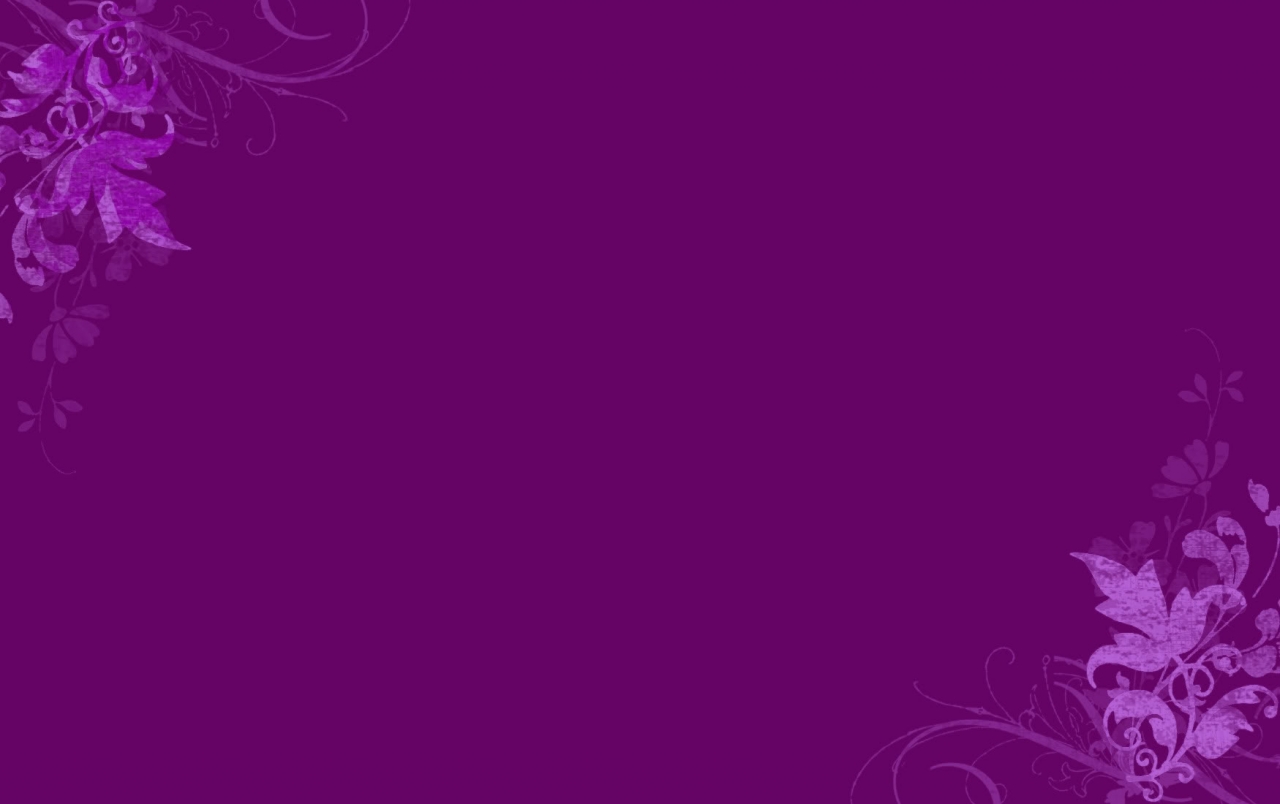 Спасибо за внимание!
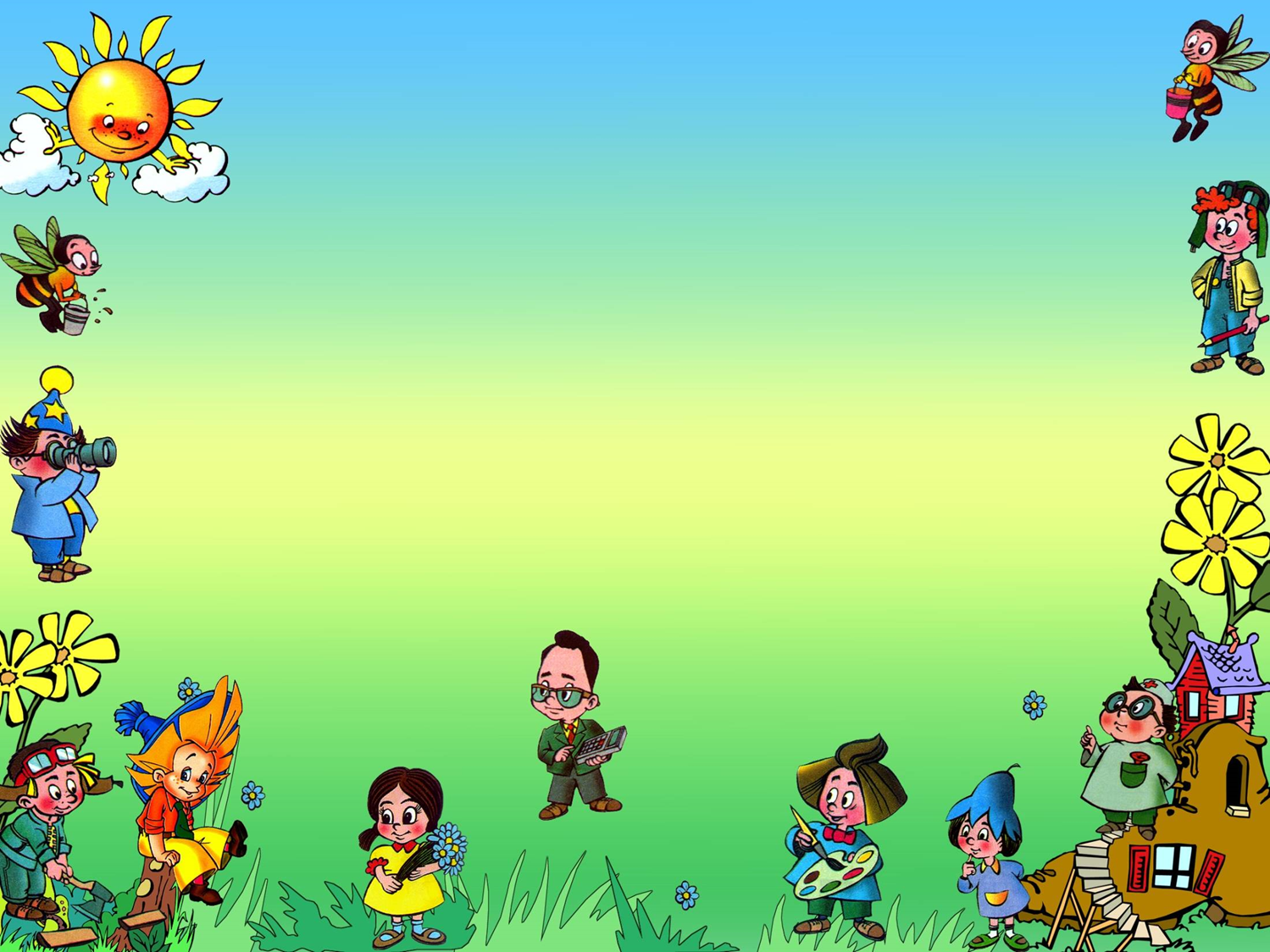 Кому что нужно?
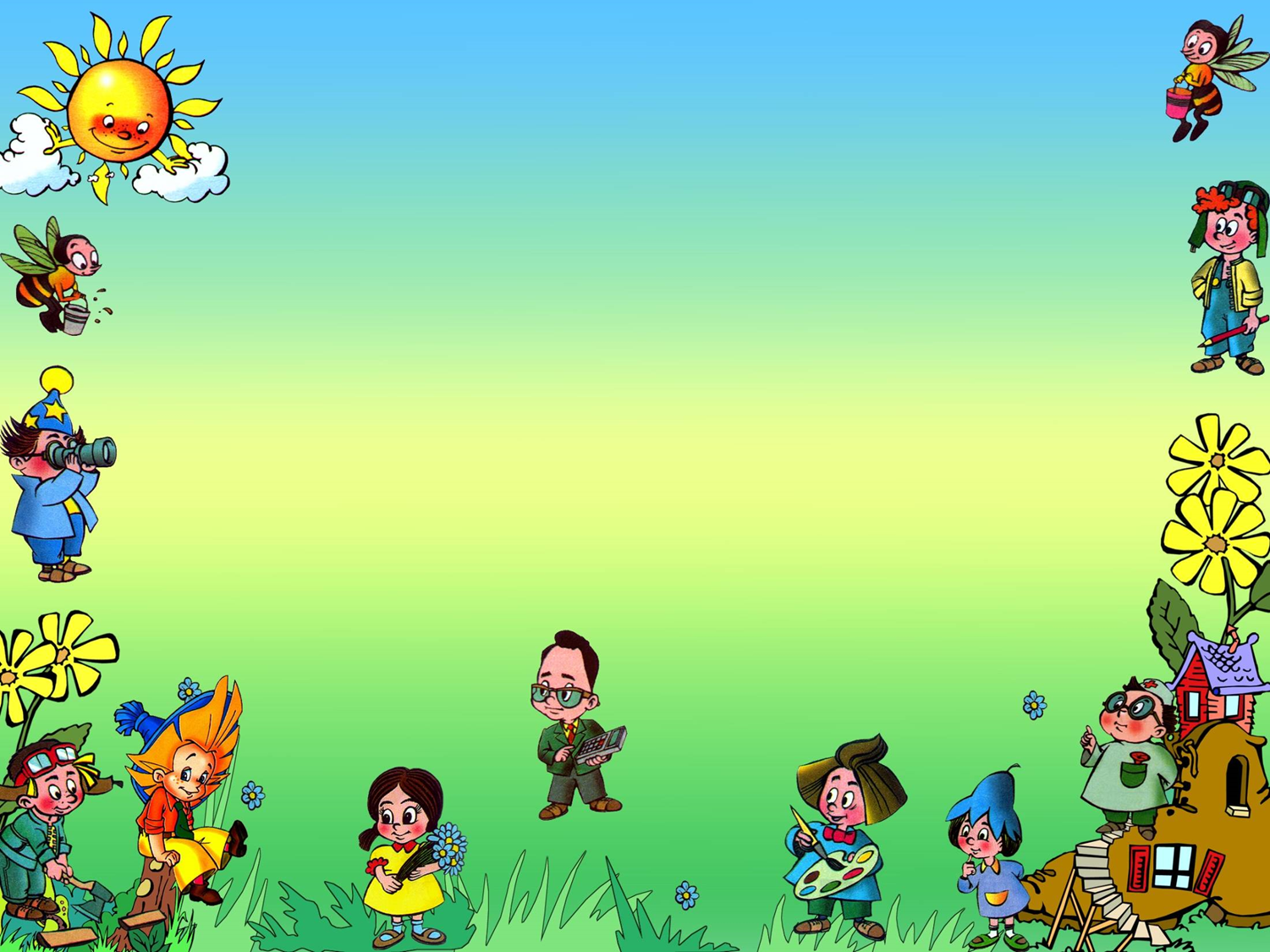 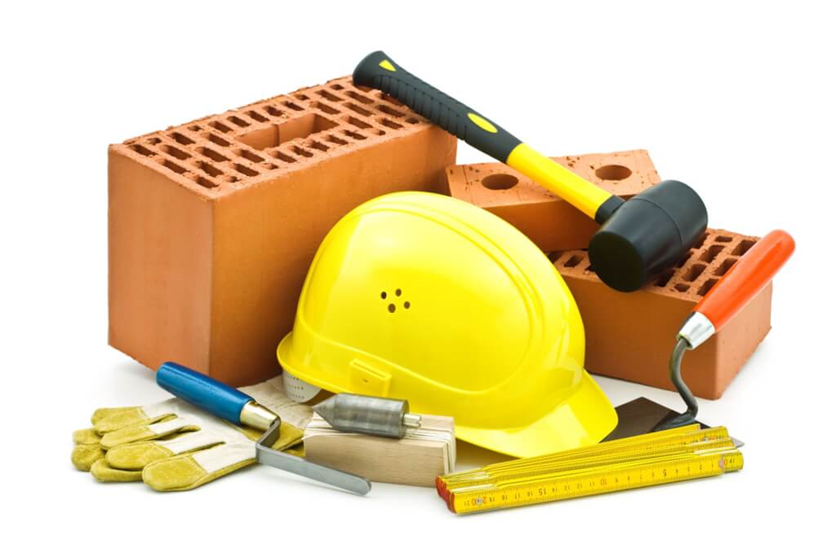 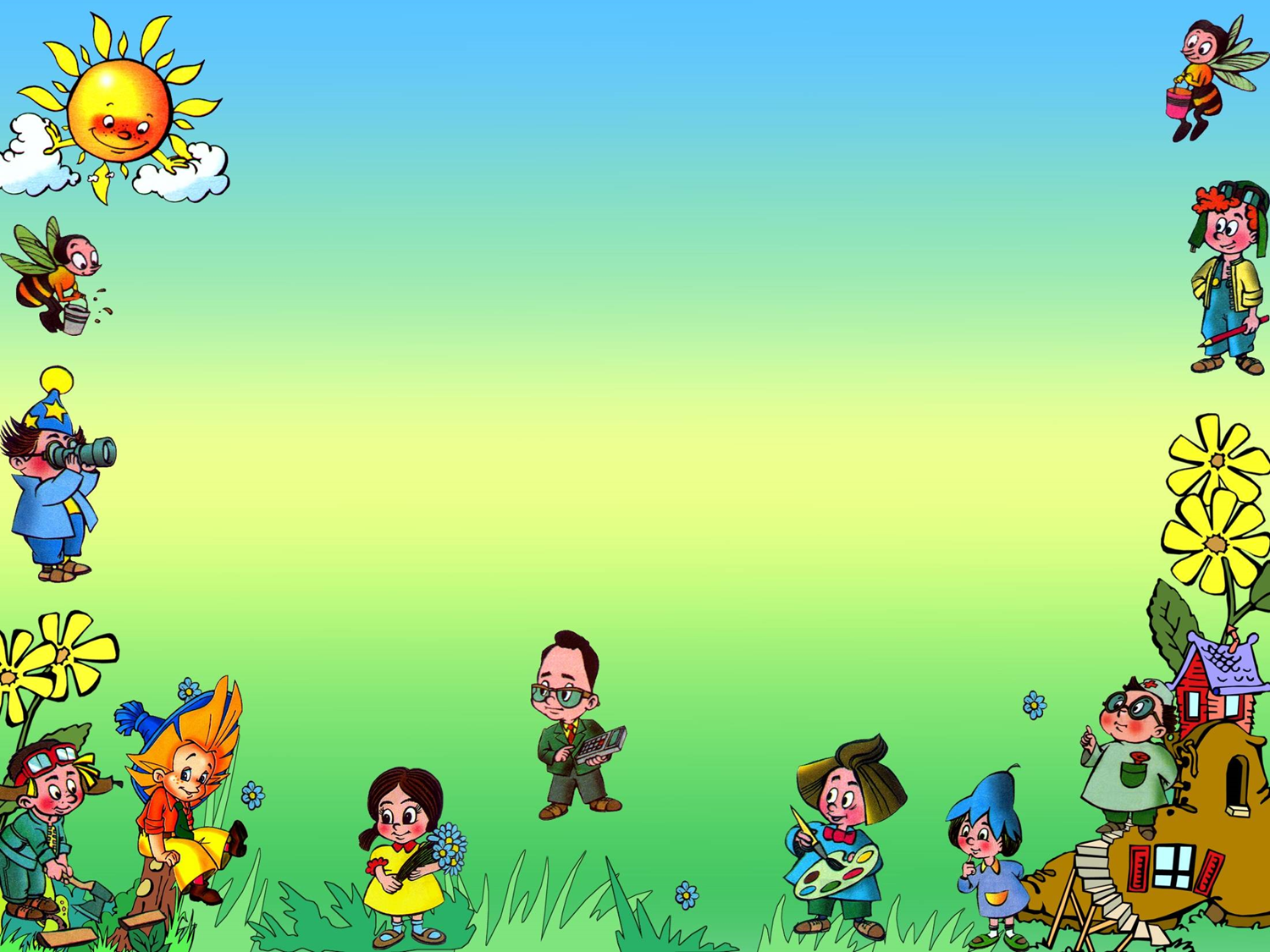 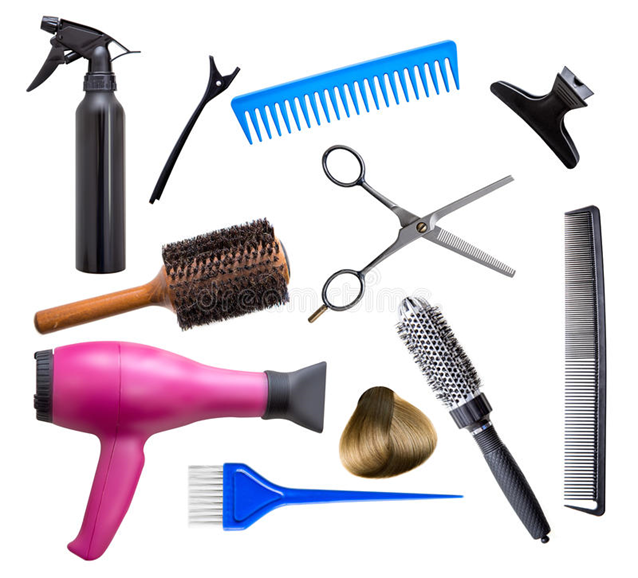 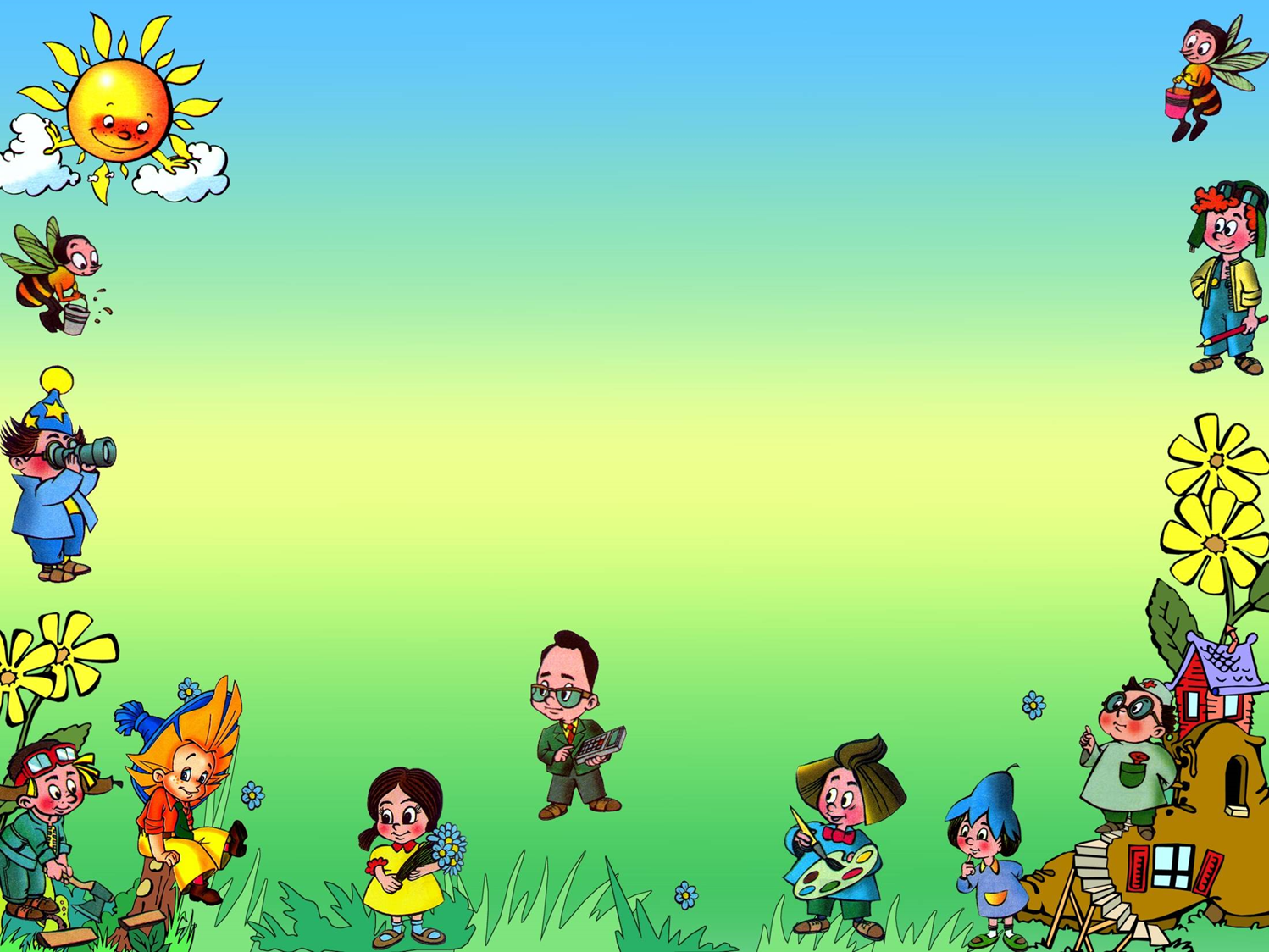 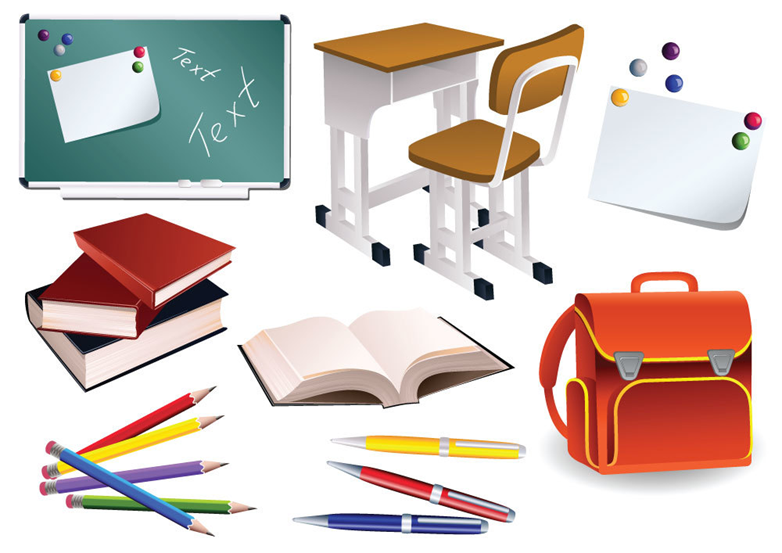 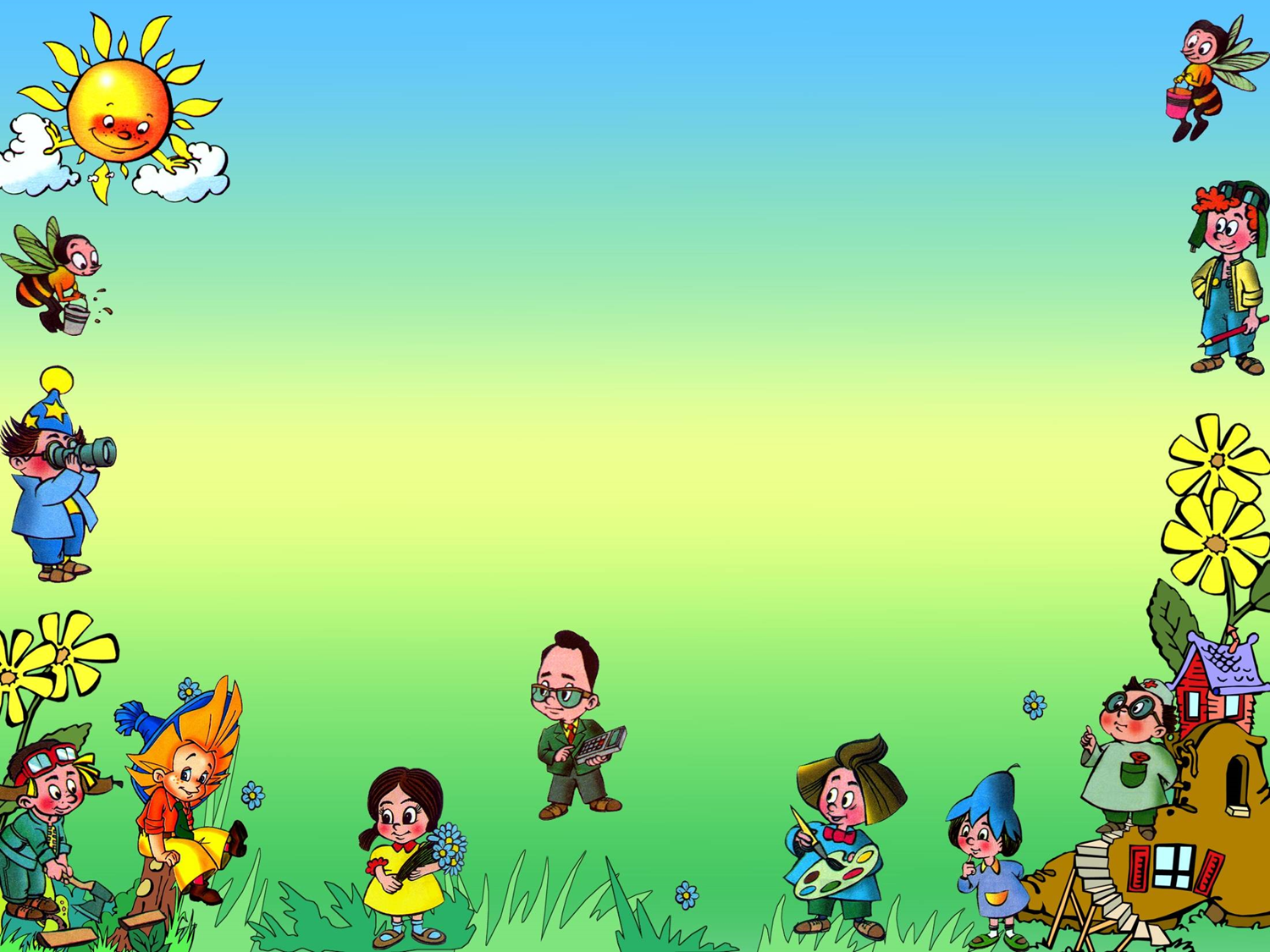 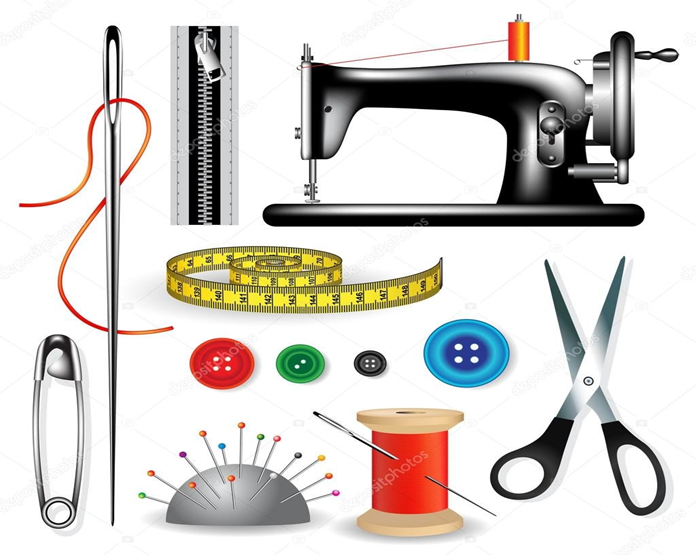 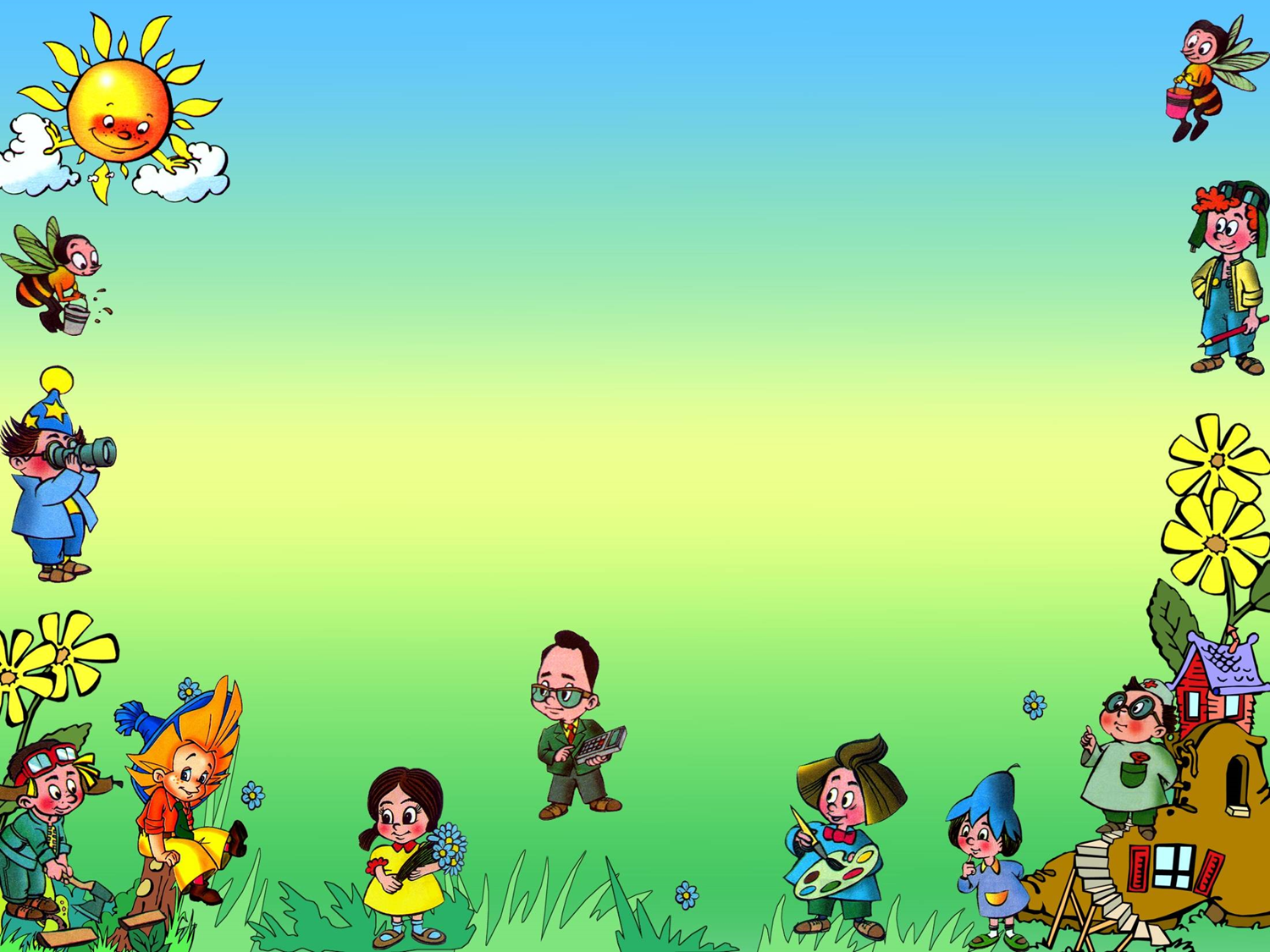 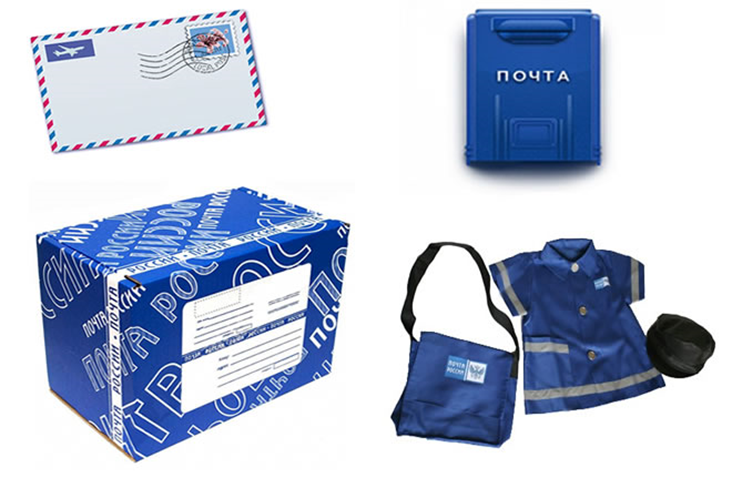 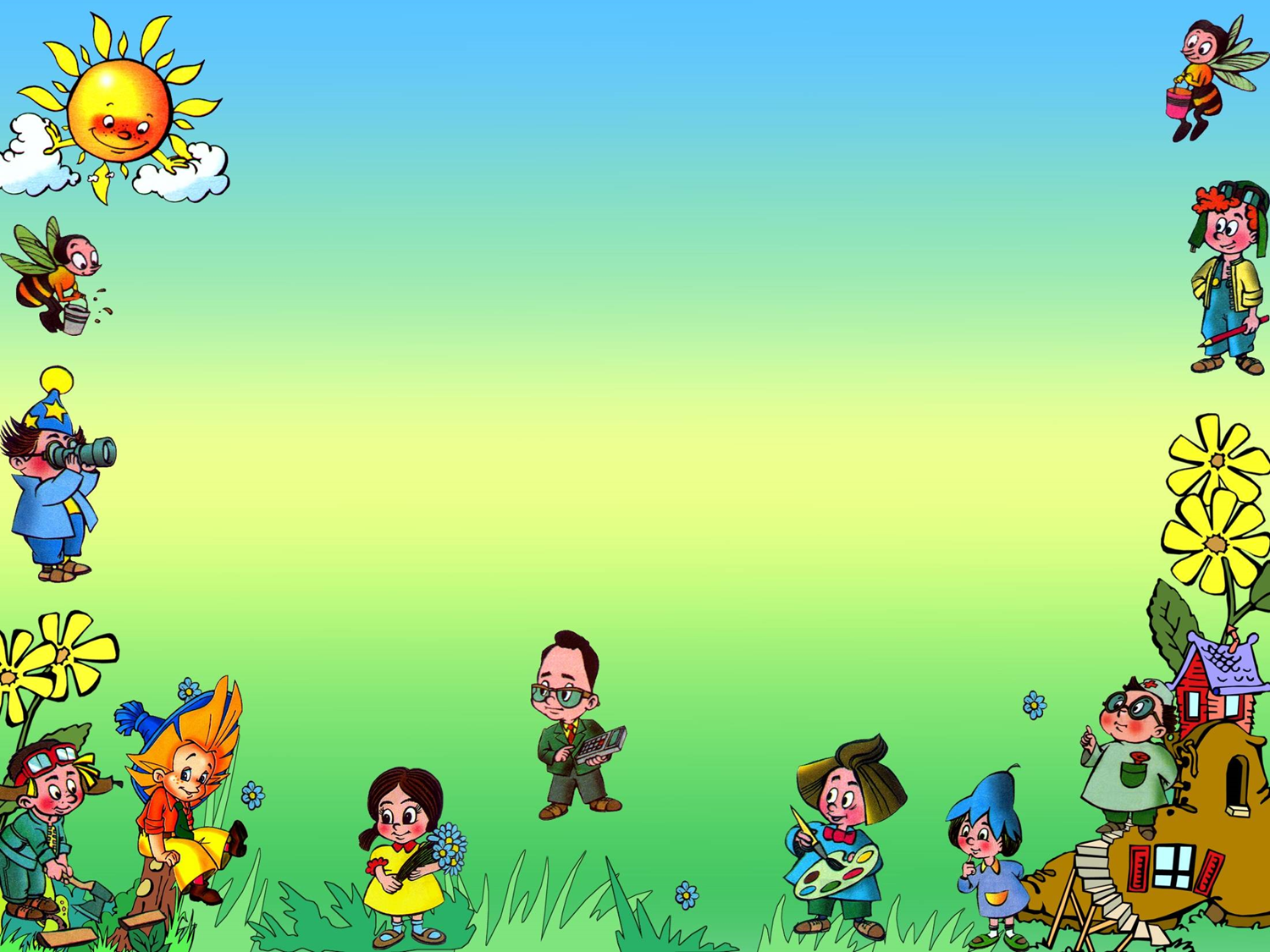 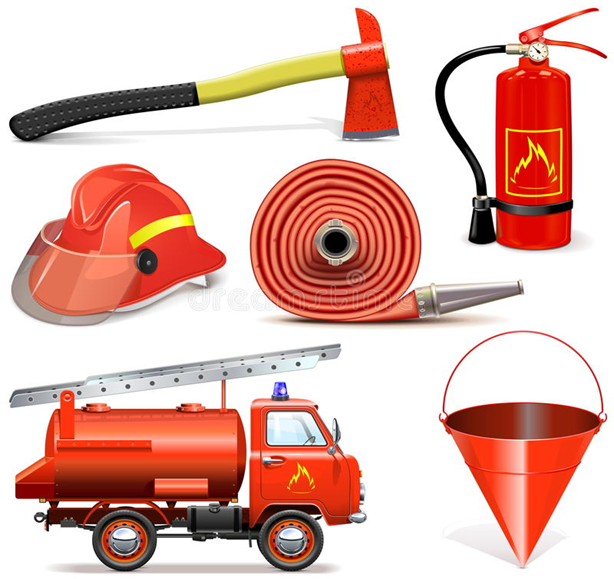 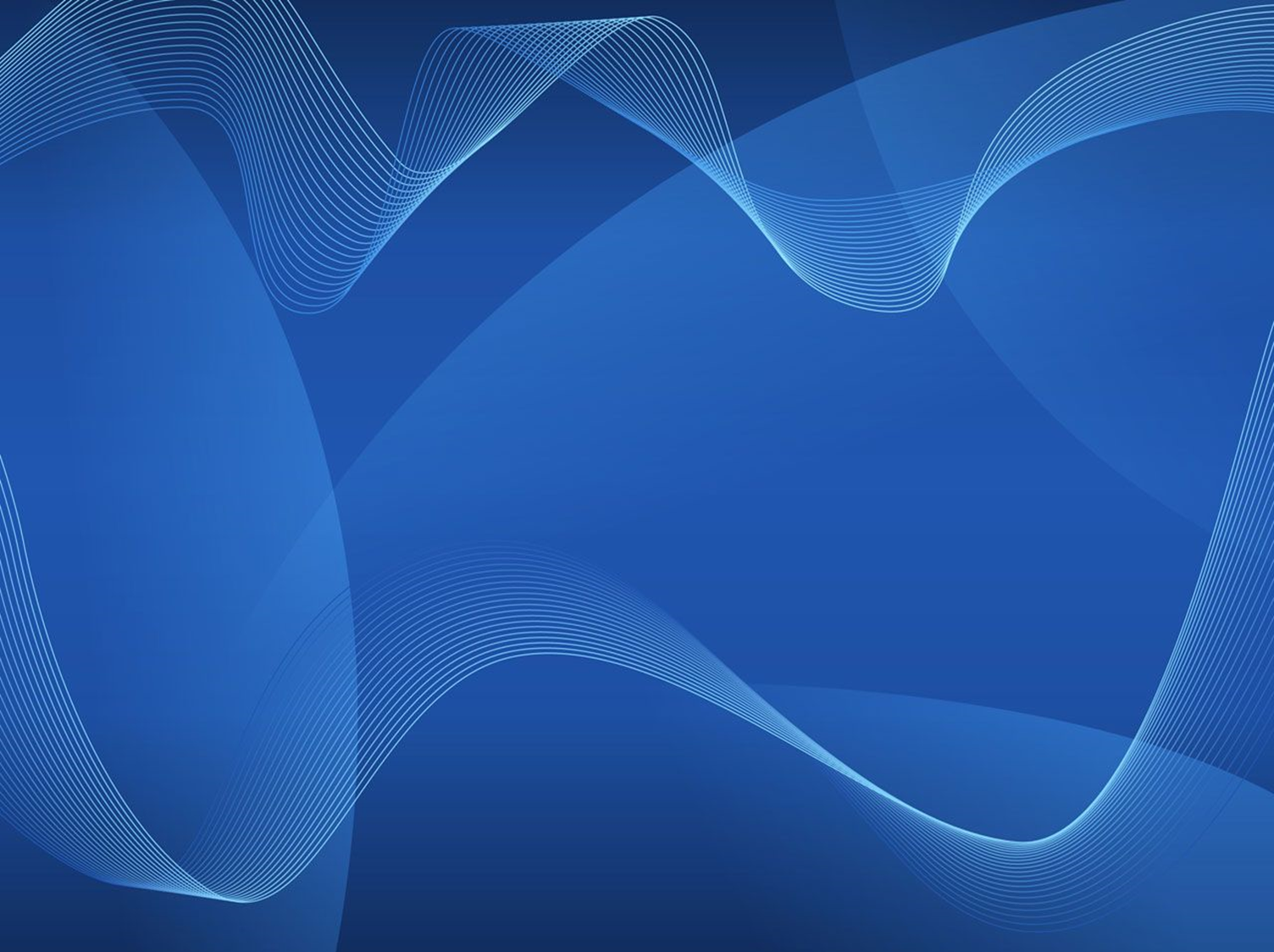 Профессия – тренер по фитнесу
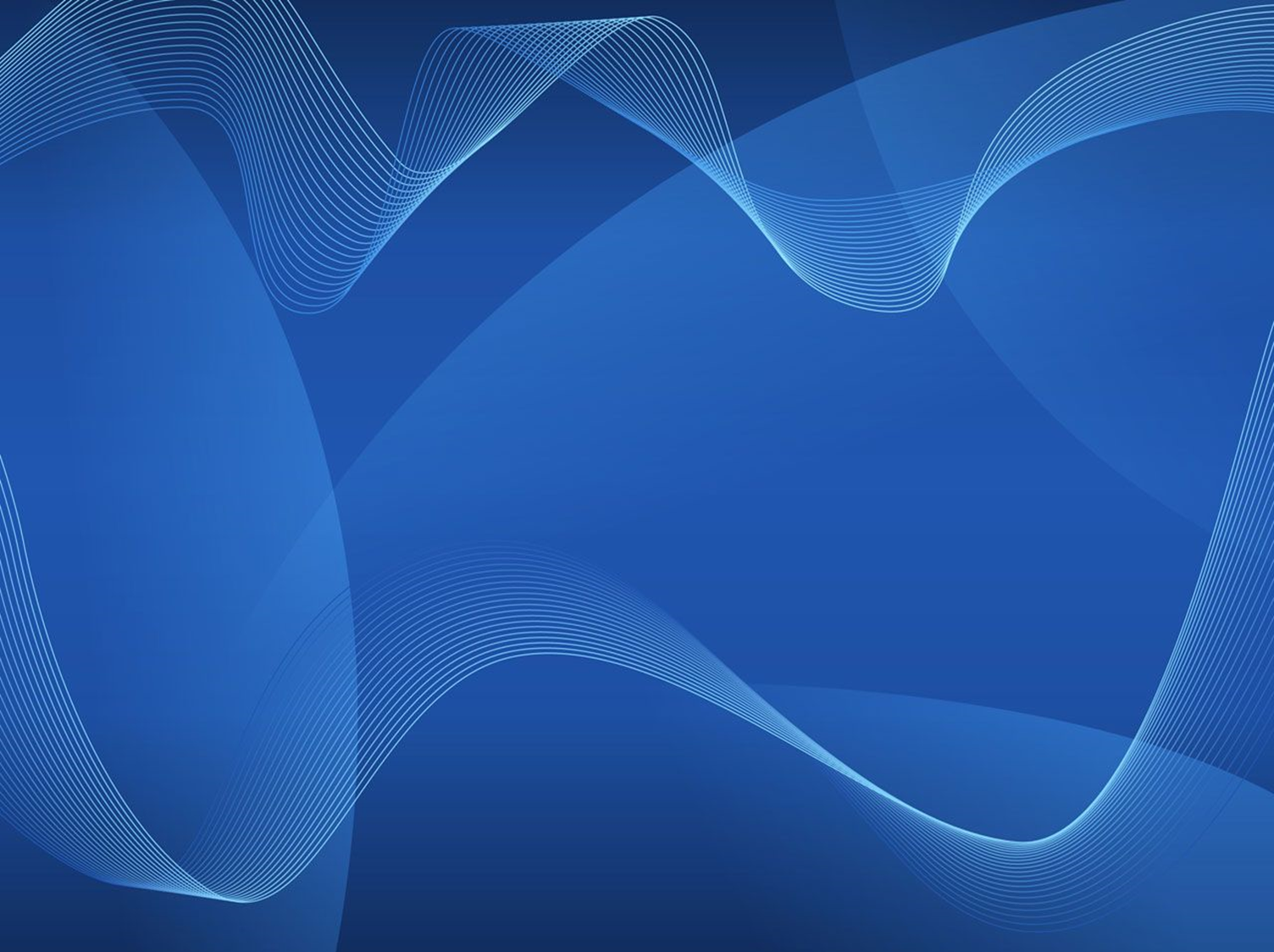 Что такое фитнес
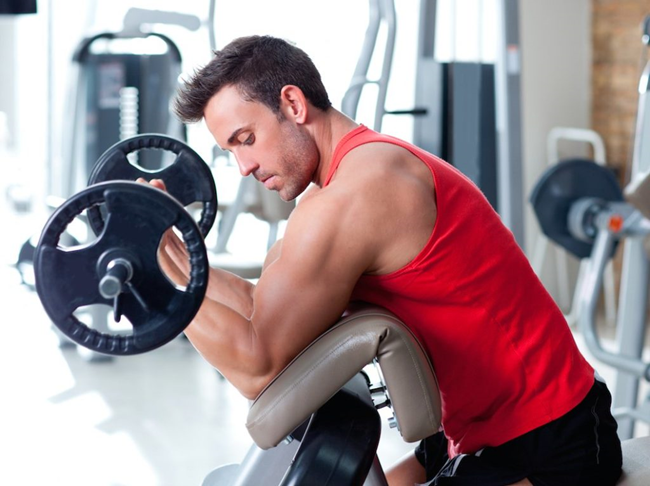 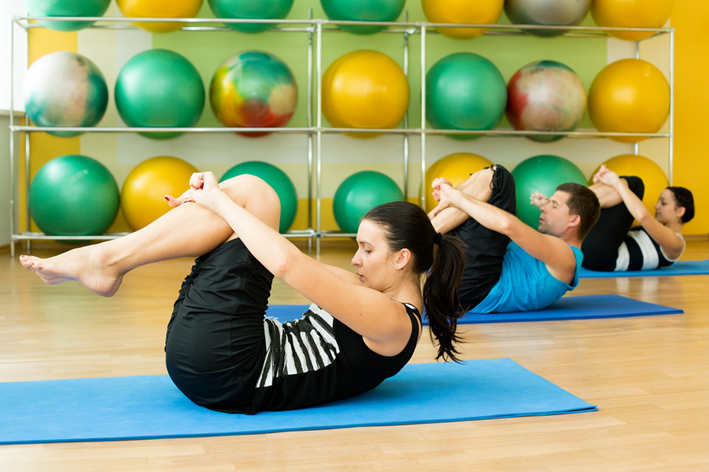 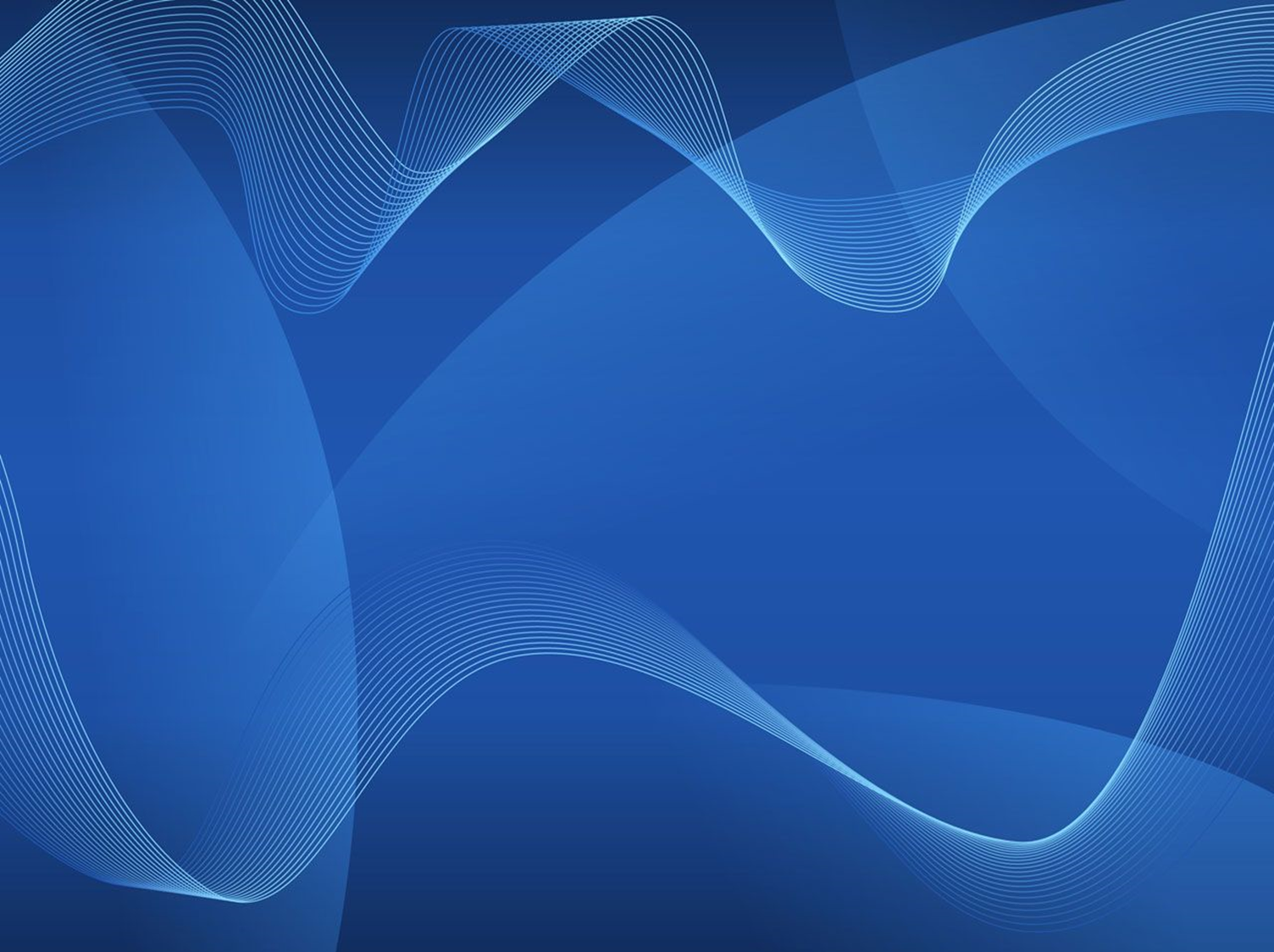 Для чего нужен тренер по фитнесу
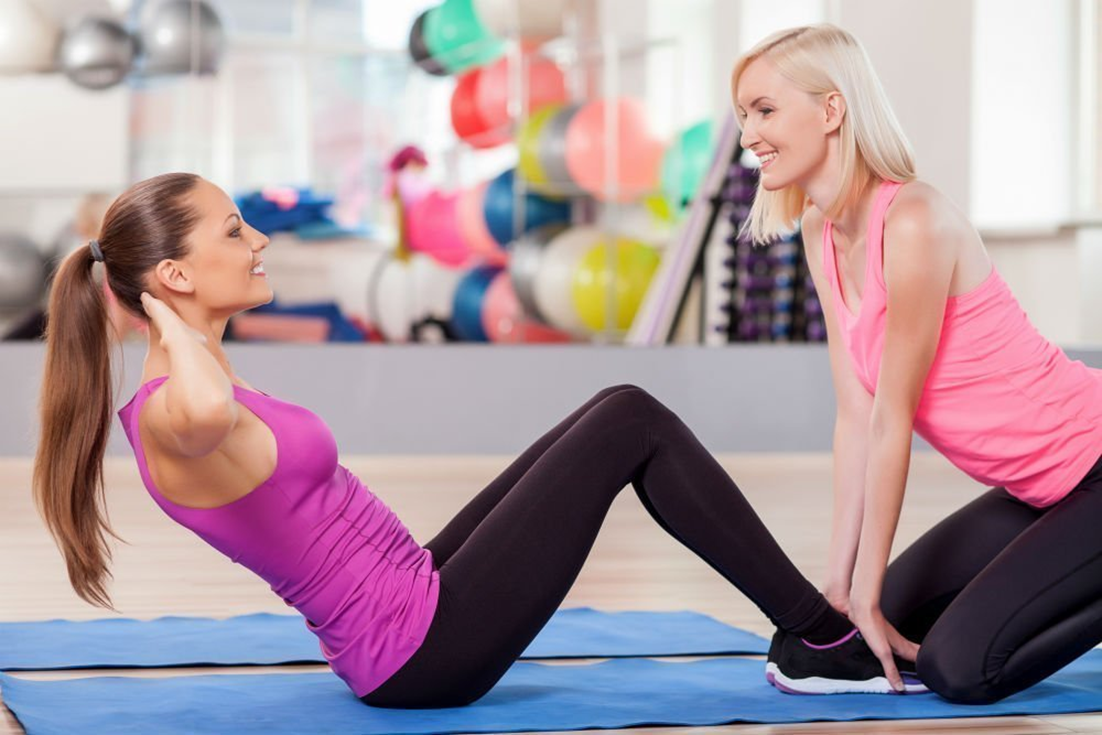 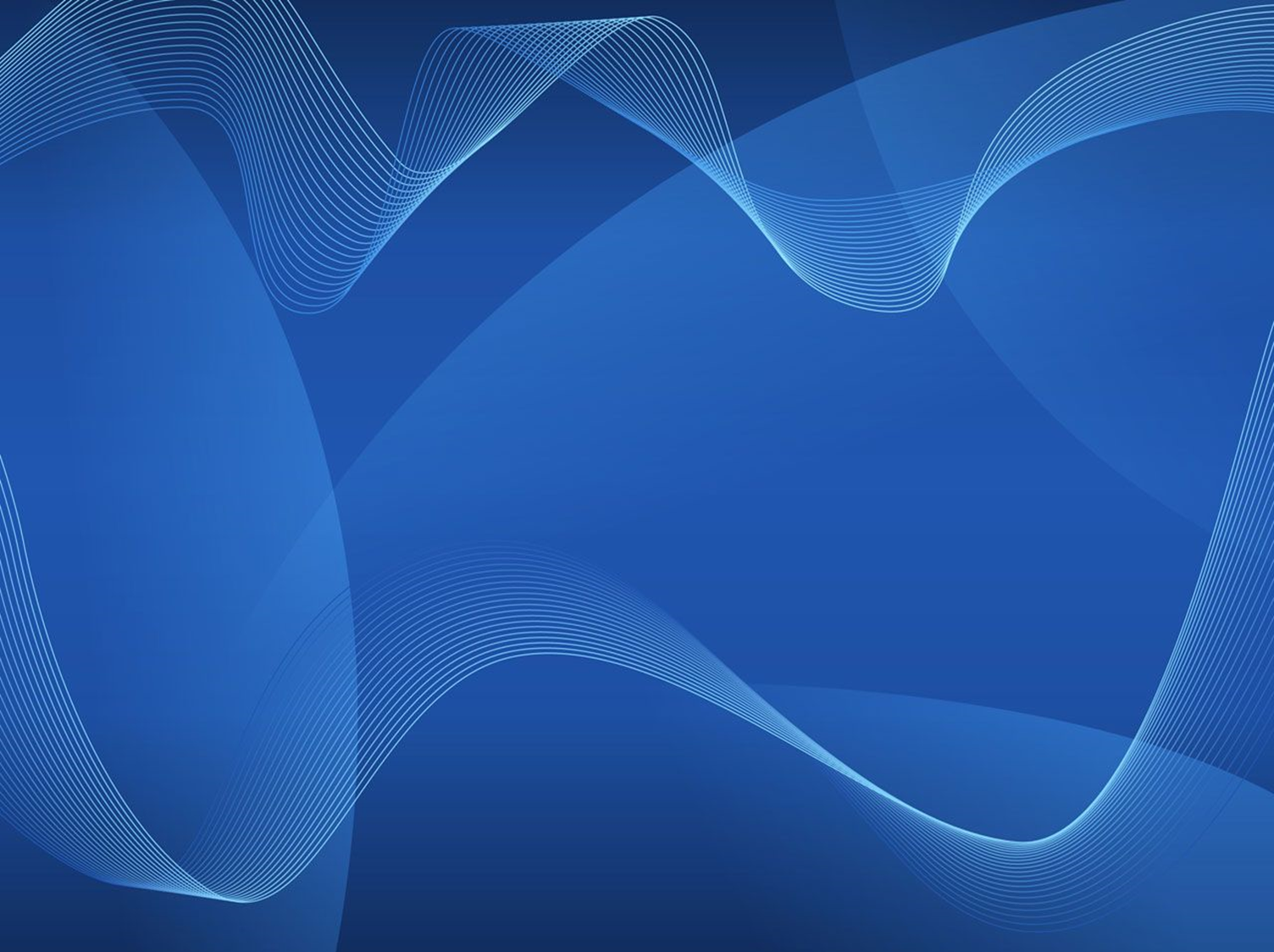 Что должен знать тренер
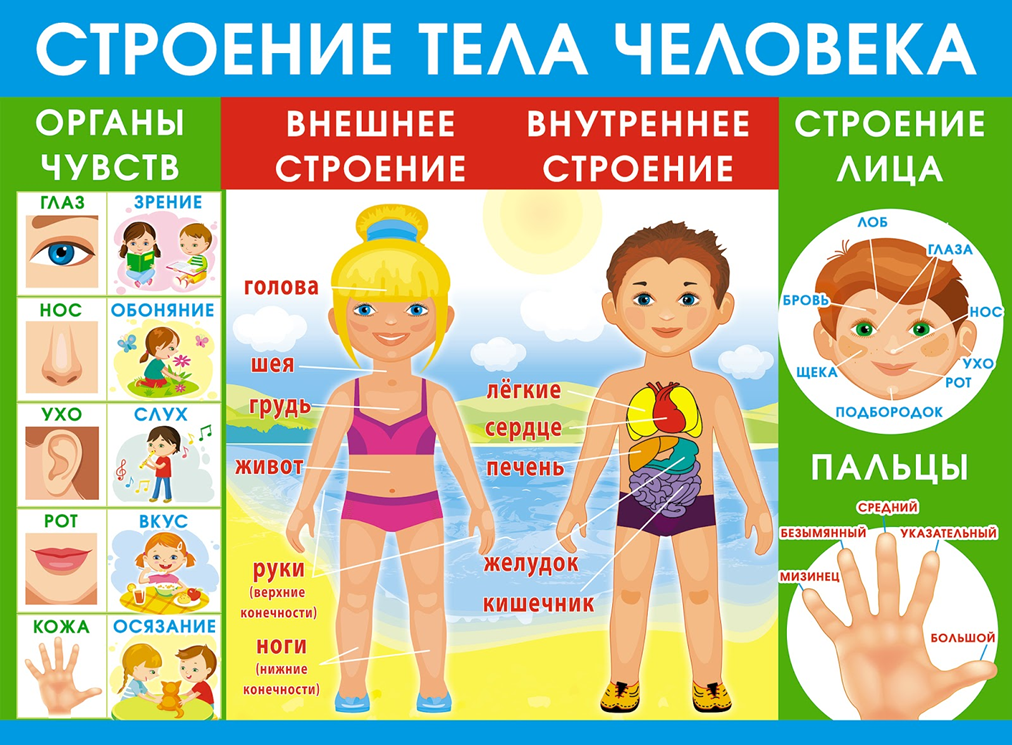 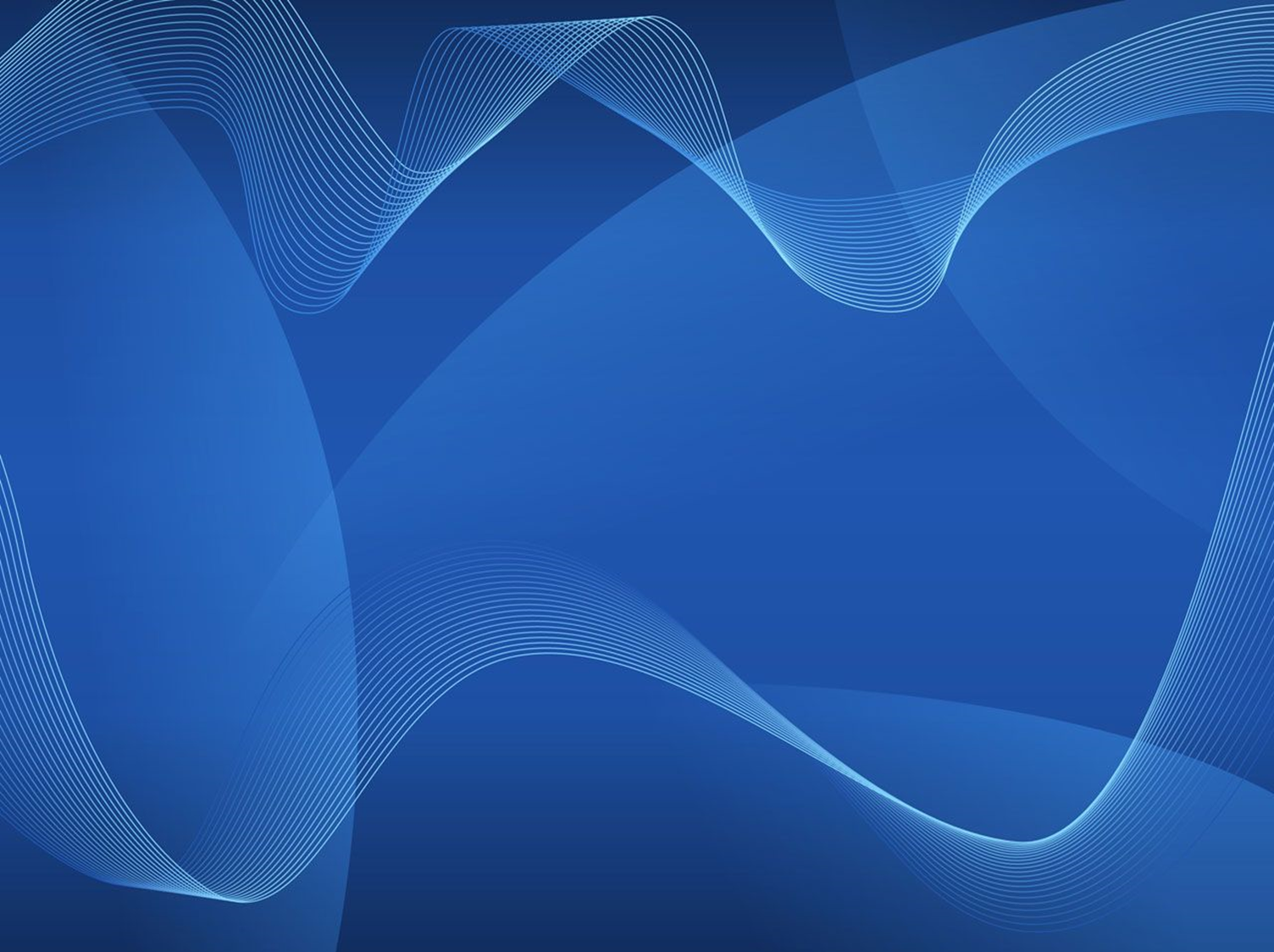 Рациональное питание
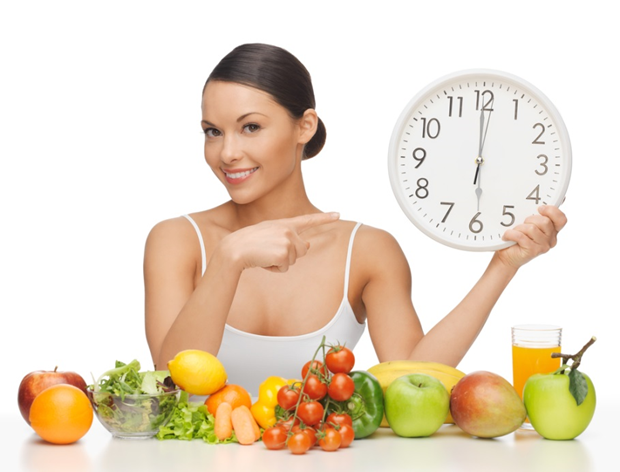 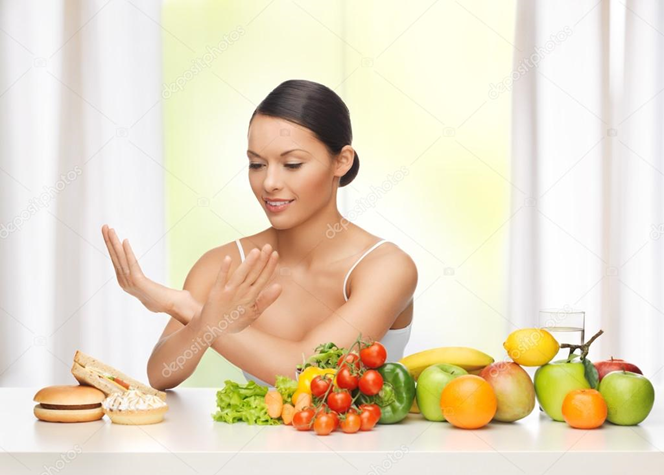 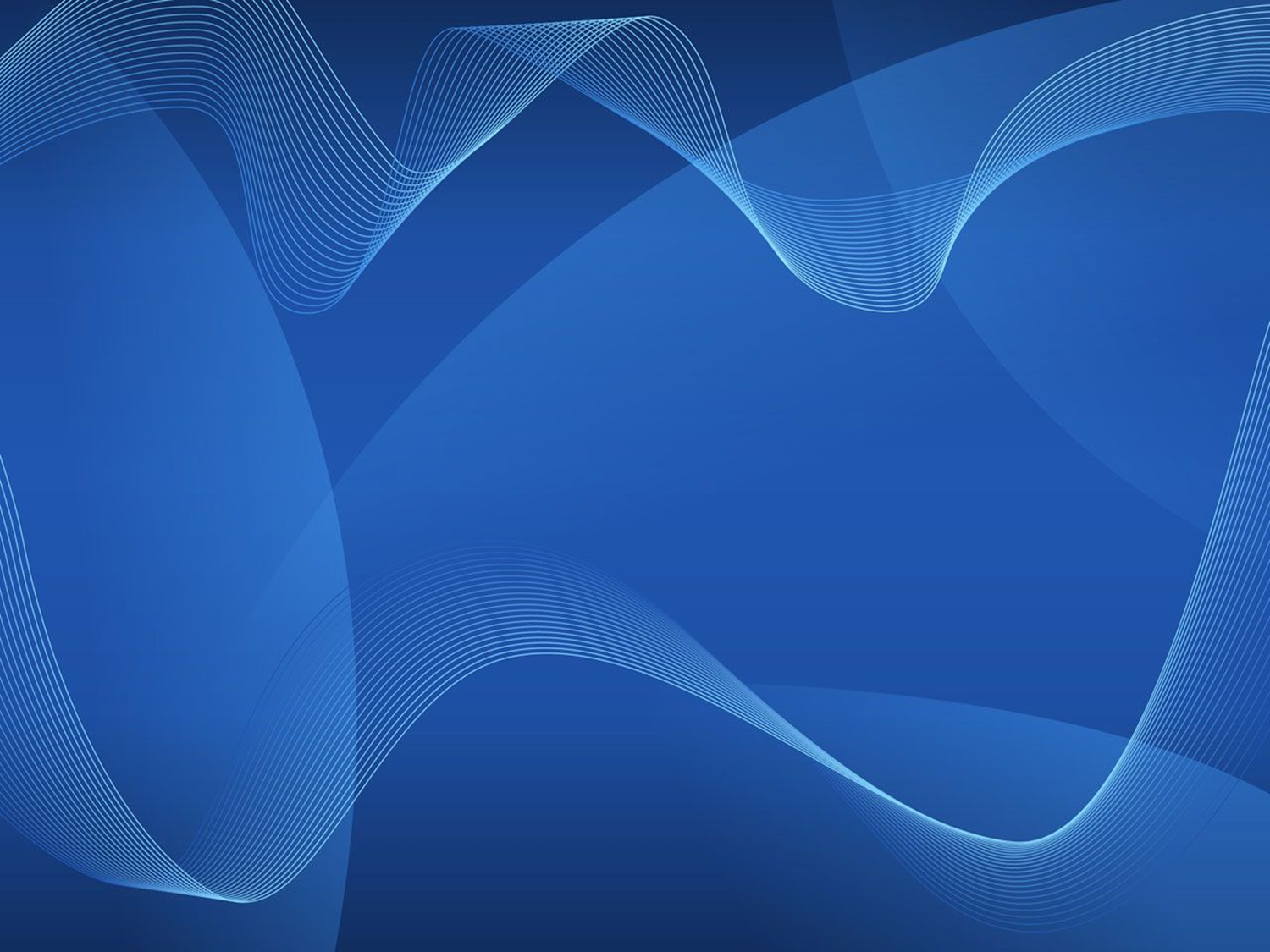 Одежда и обувь для тренировок
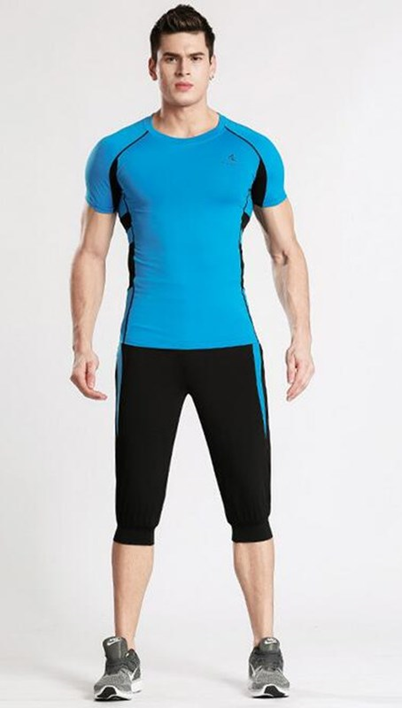 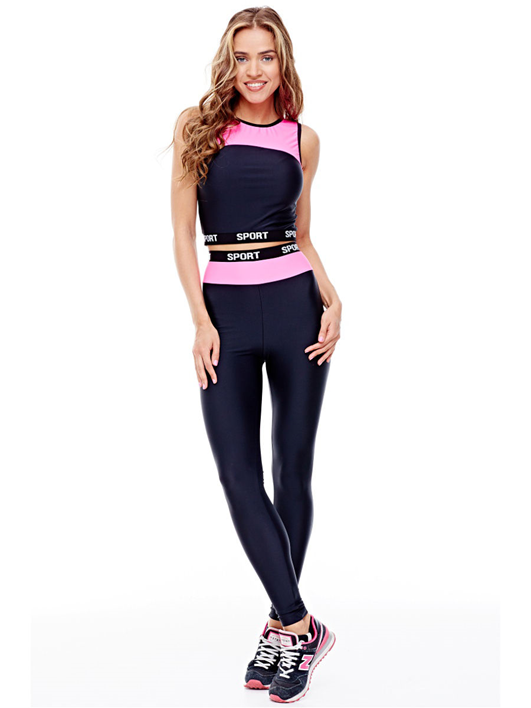